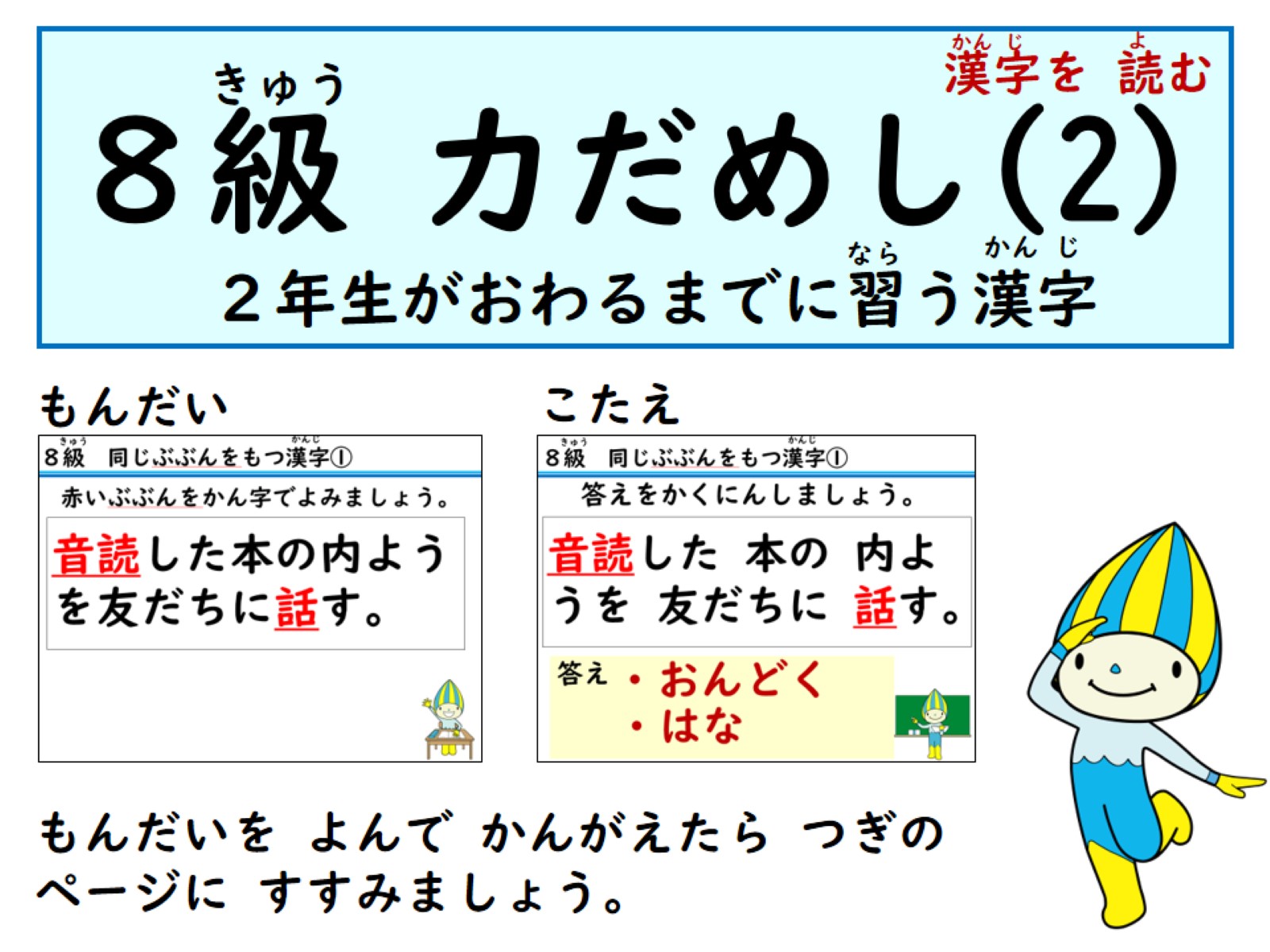 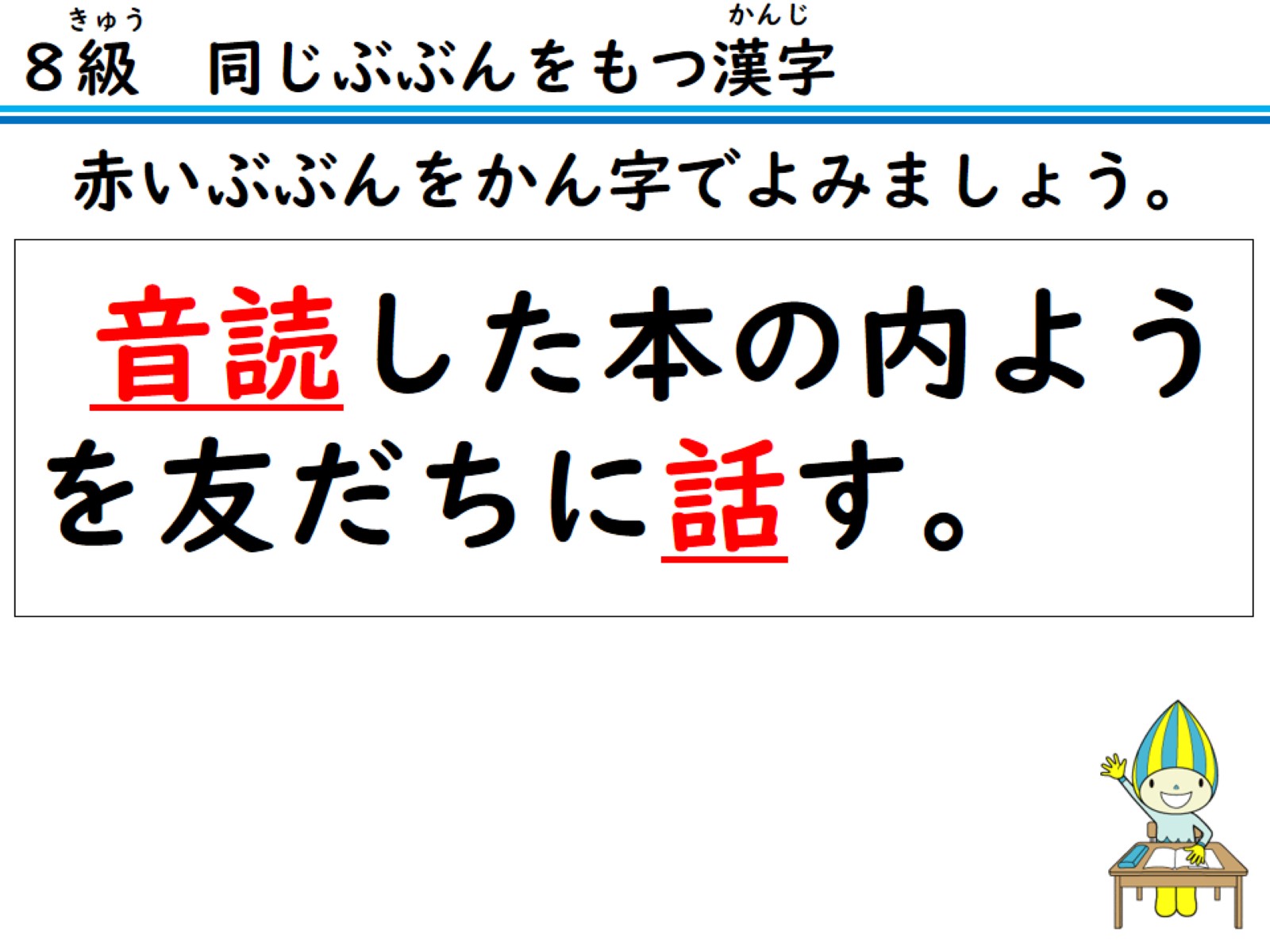 赤いぶぶんをかん字でよみましょう。
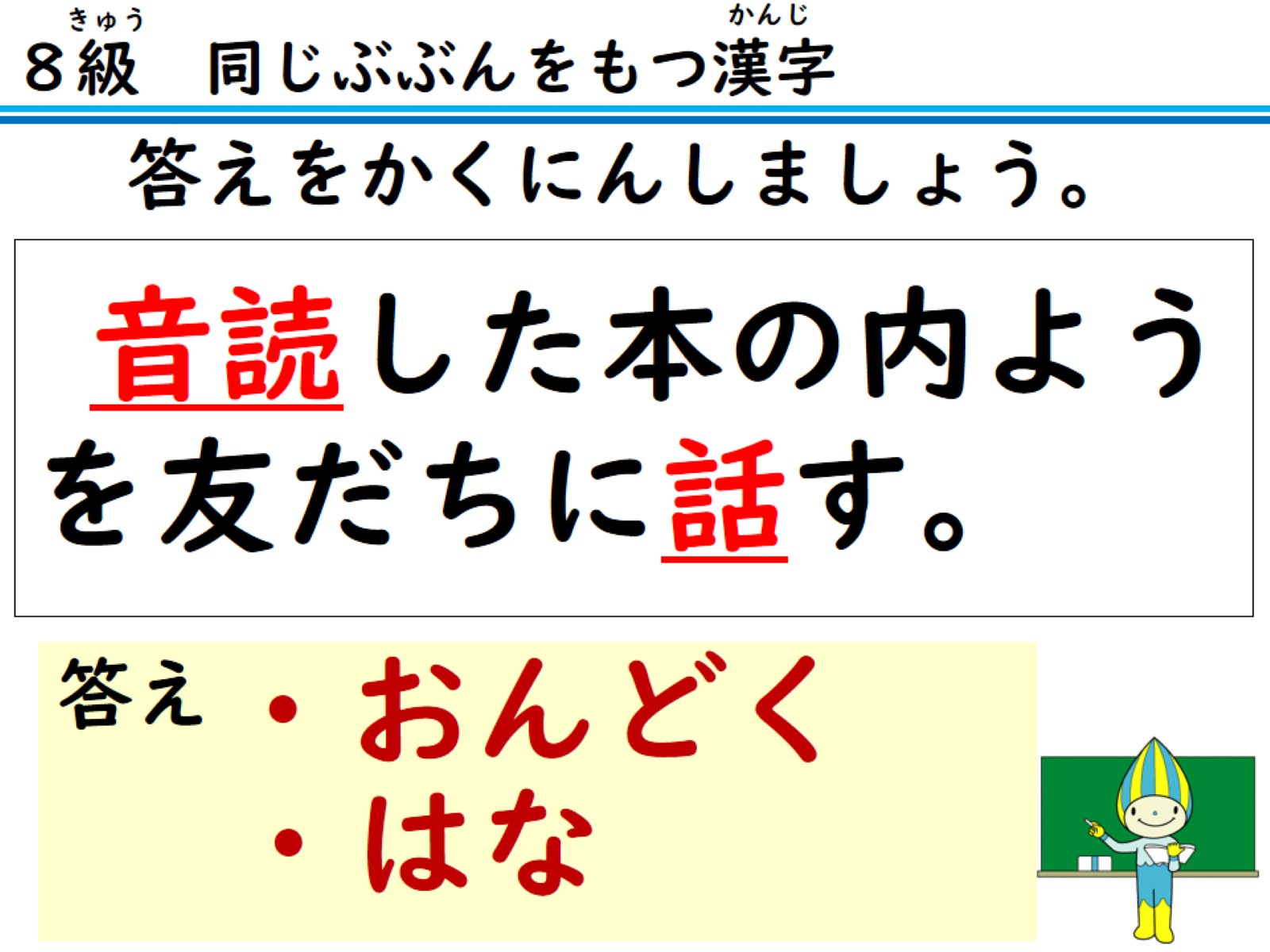 答えをかくにんしましょう。
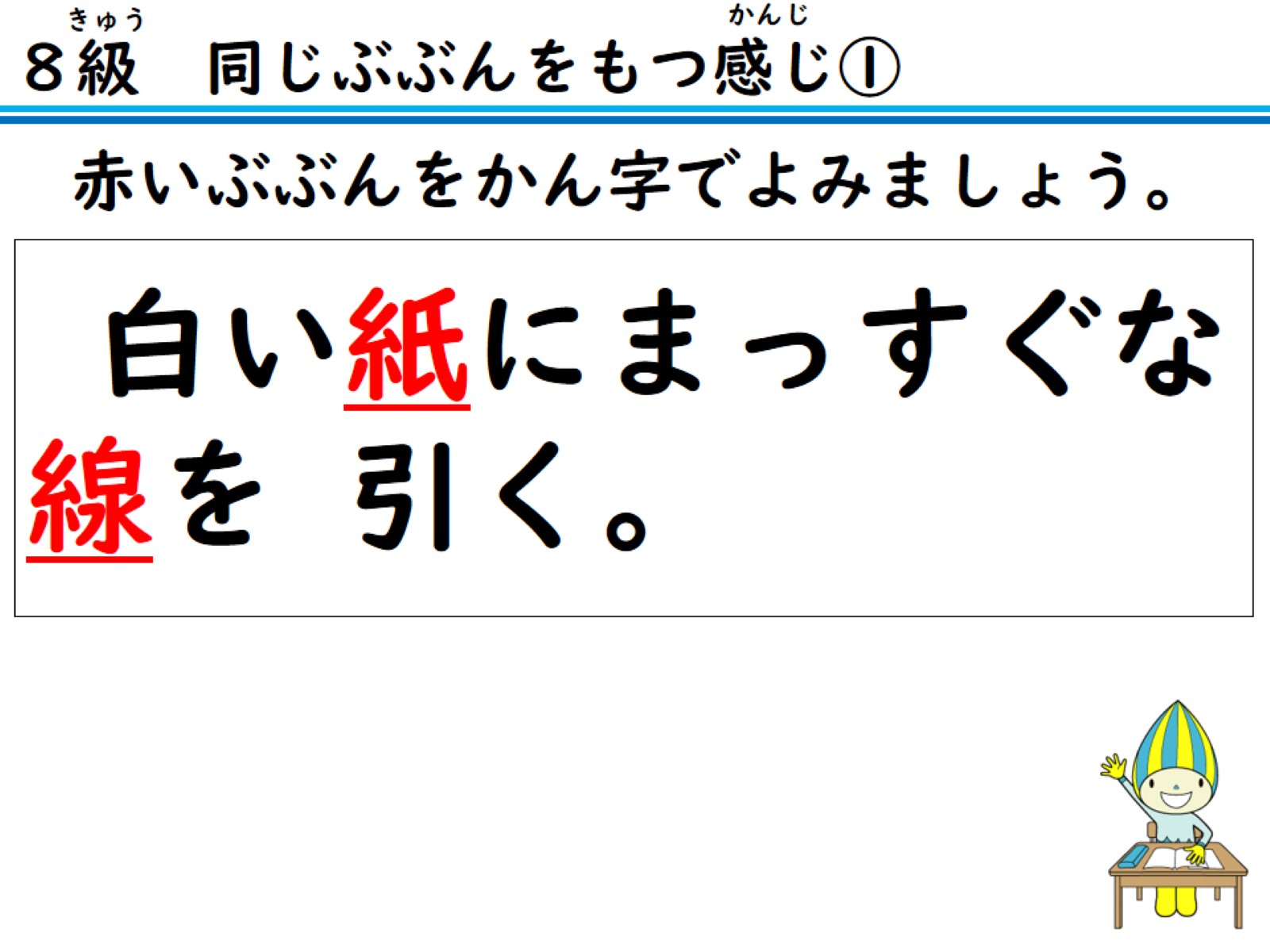 赤いぶぶんをかん字でよみましょう。
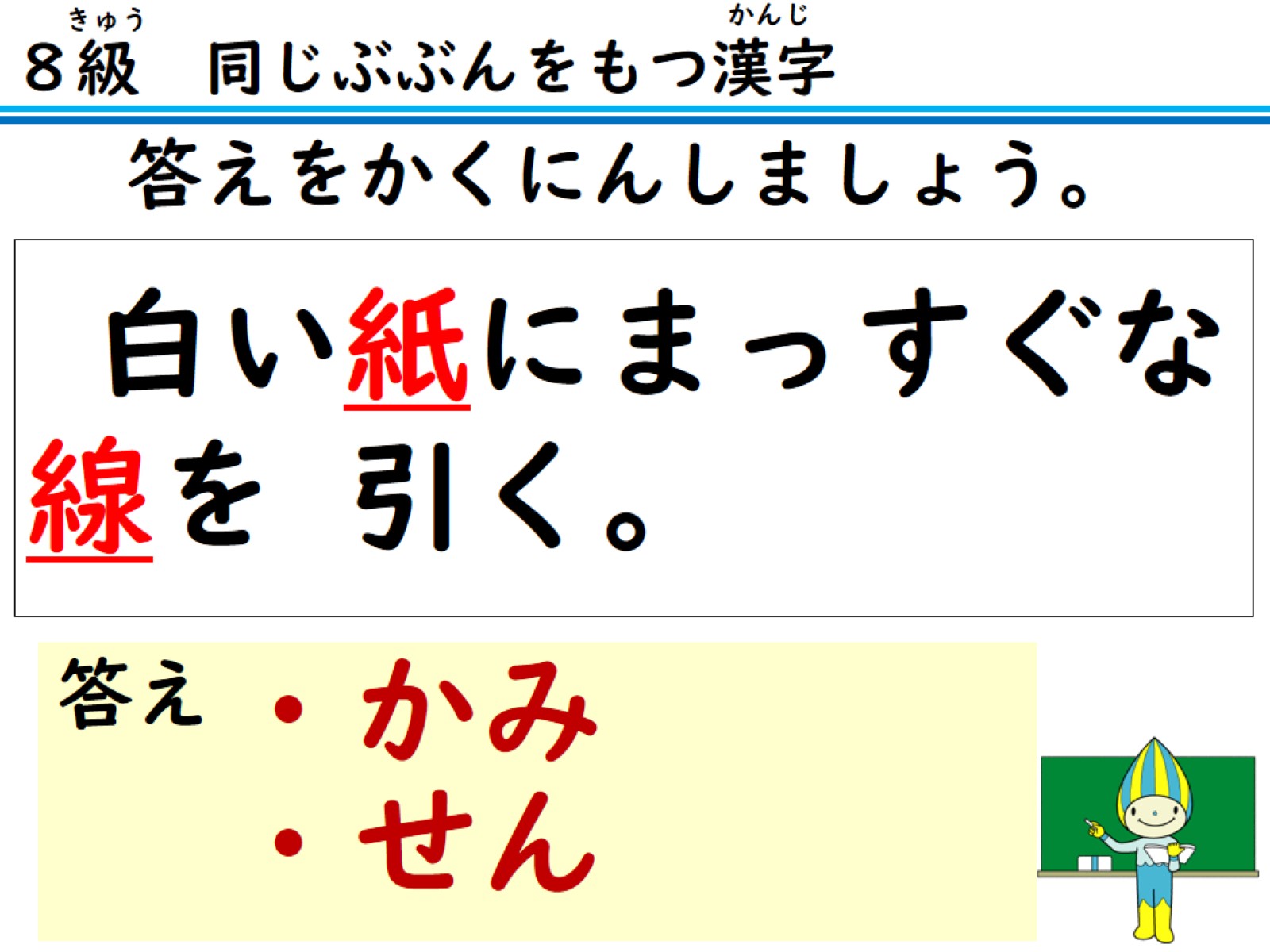 答えをかくにんしましょう。
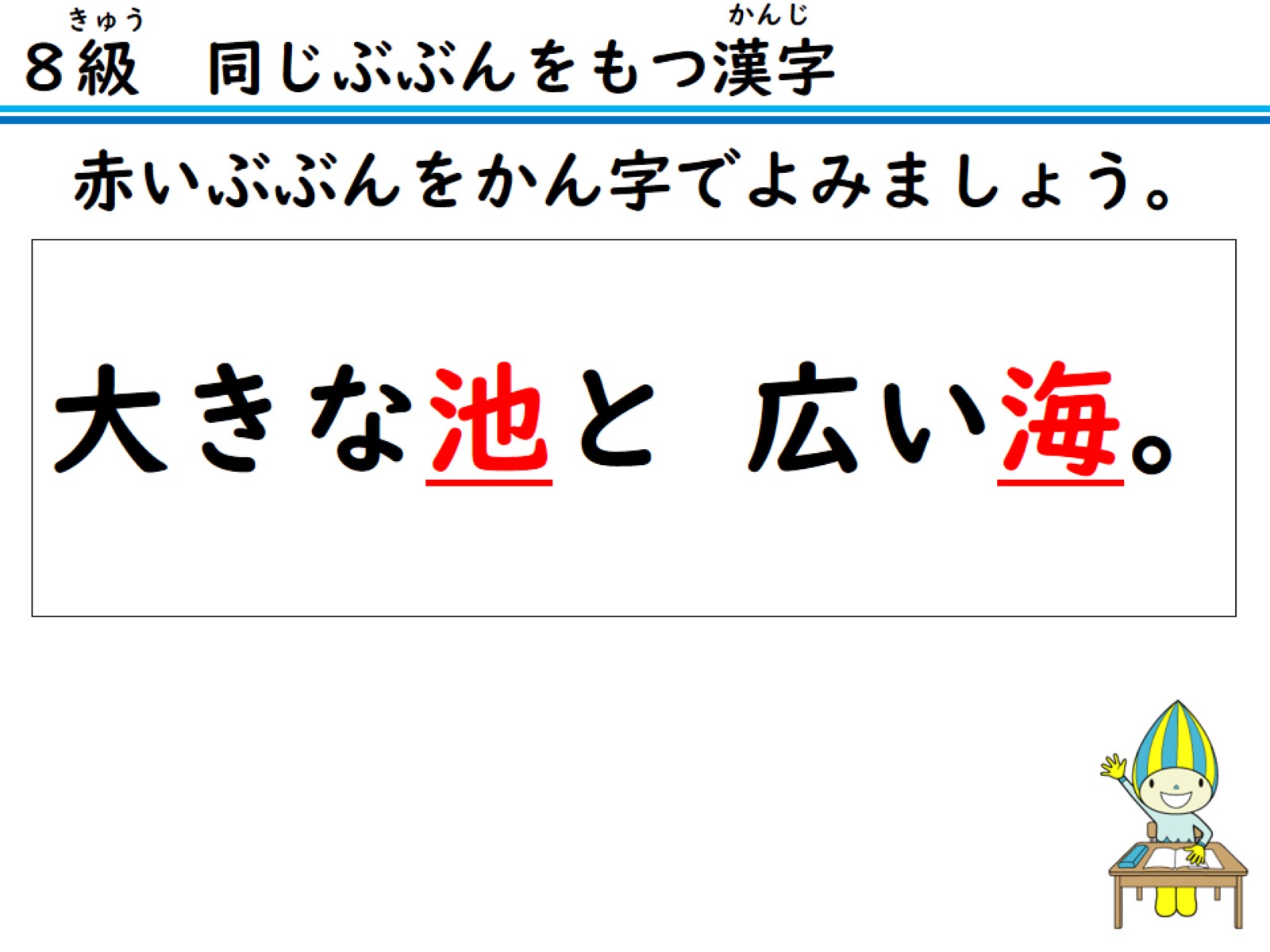 赤いぶぶんをかん字でよみましょう。
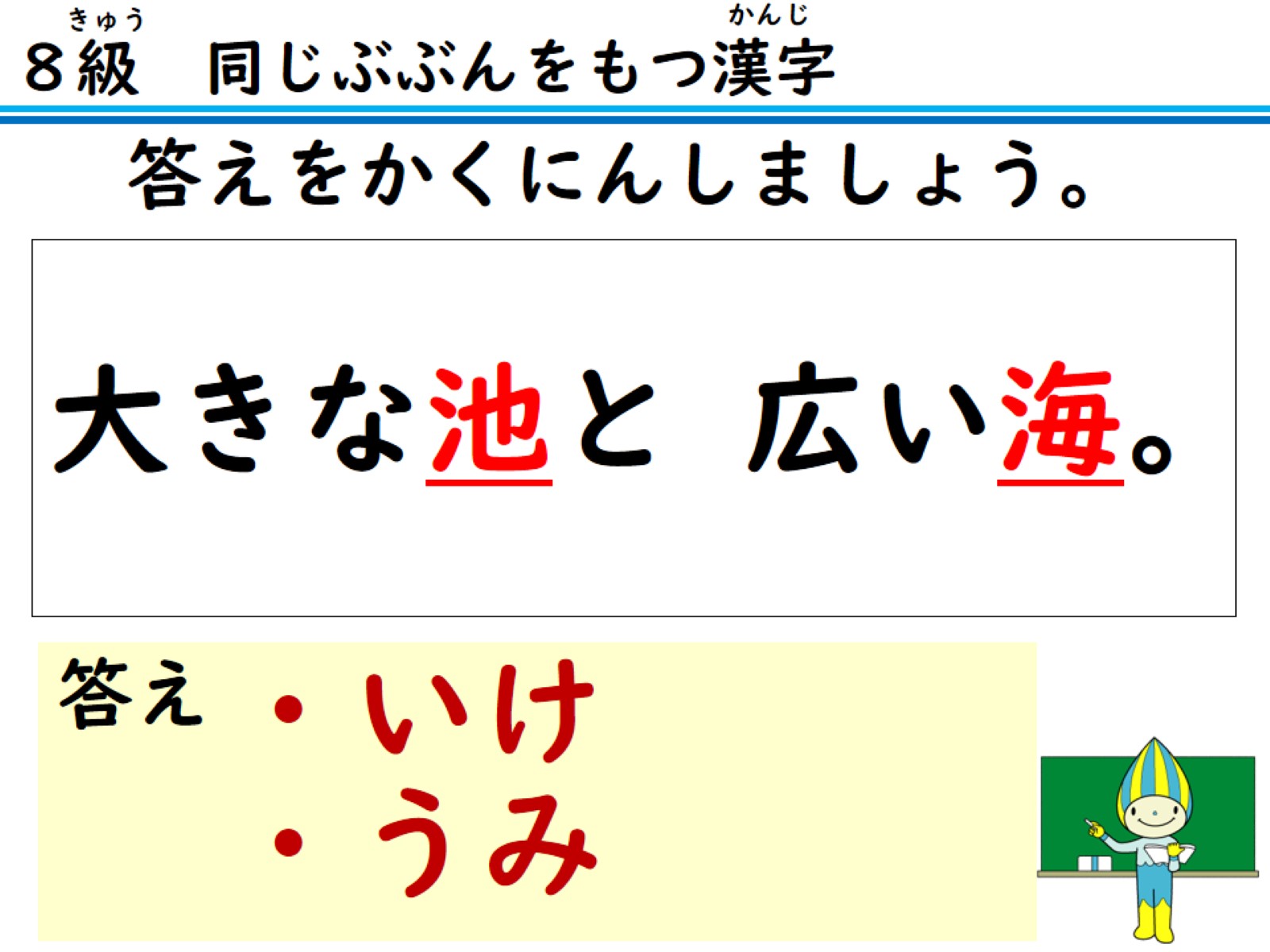 答えをかくにんしましょう。
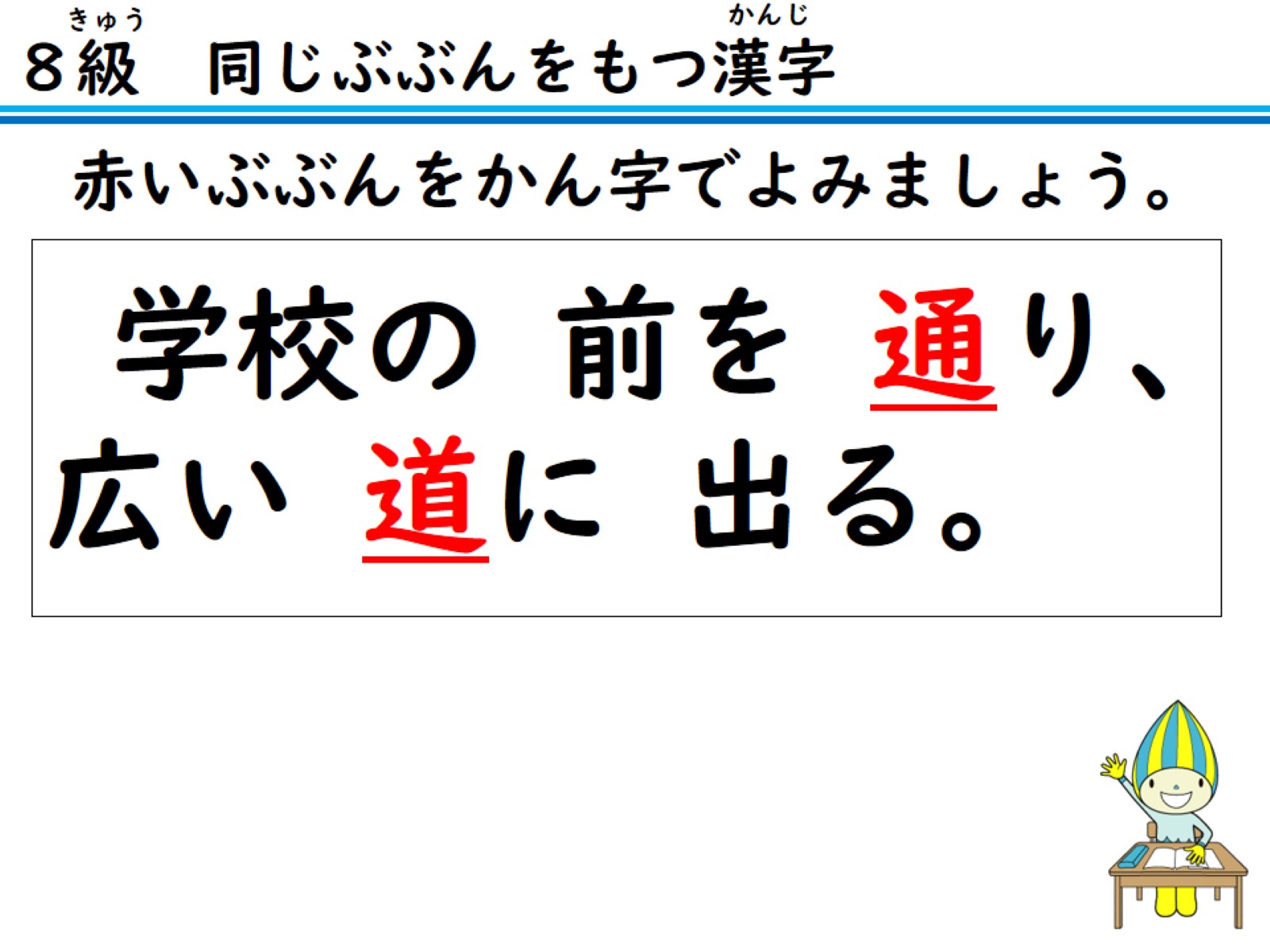 赤いぶぶんをかん字でよみましょう。
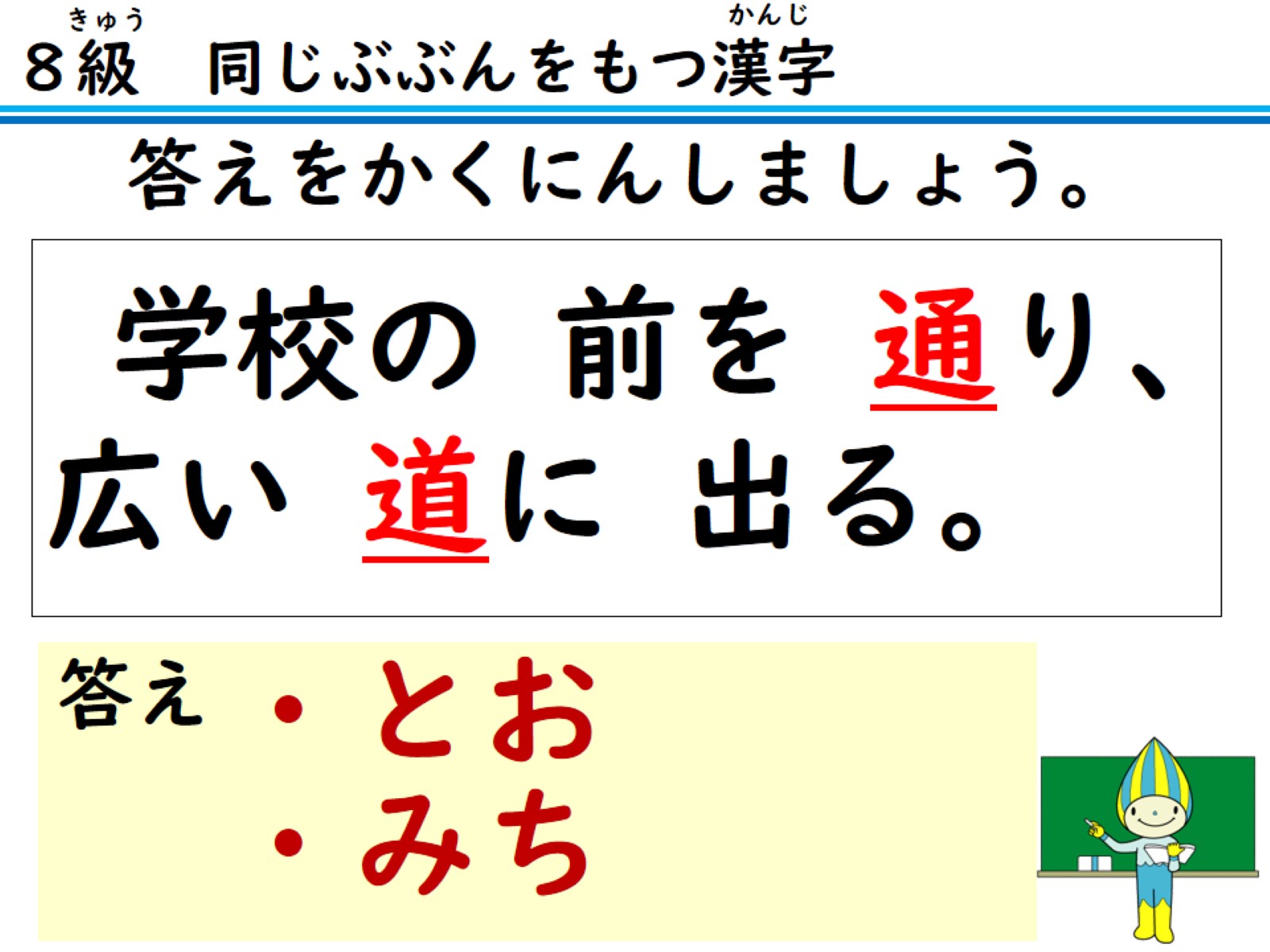 答えをかくにんしましょう。
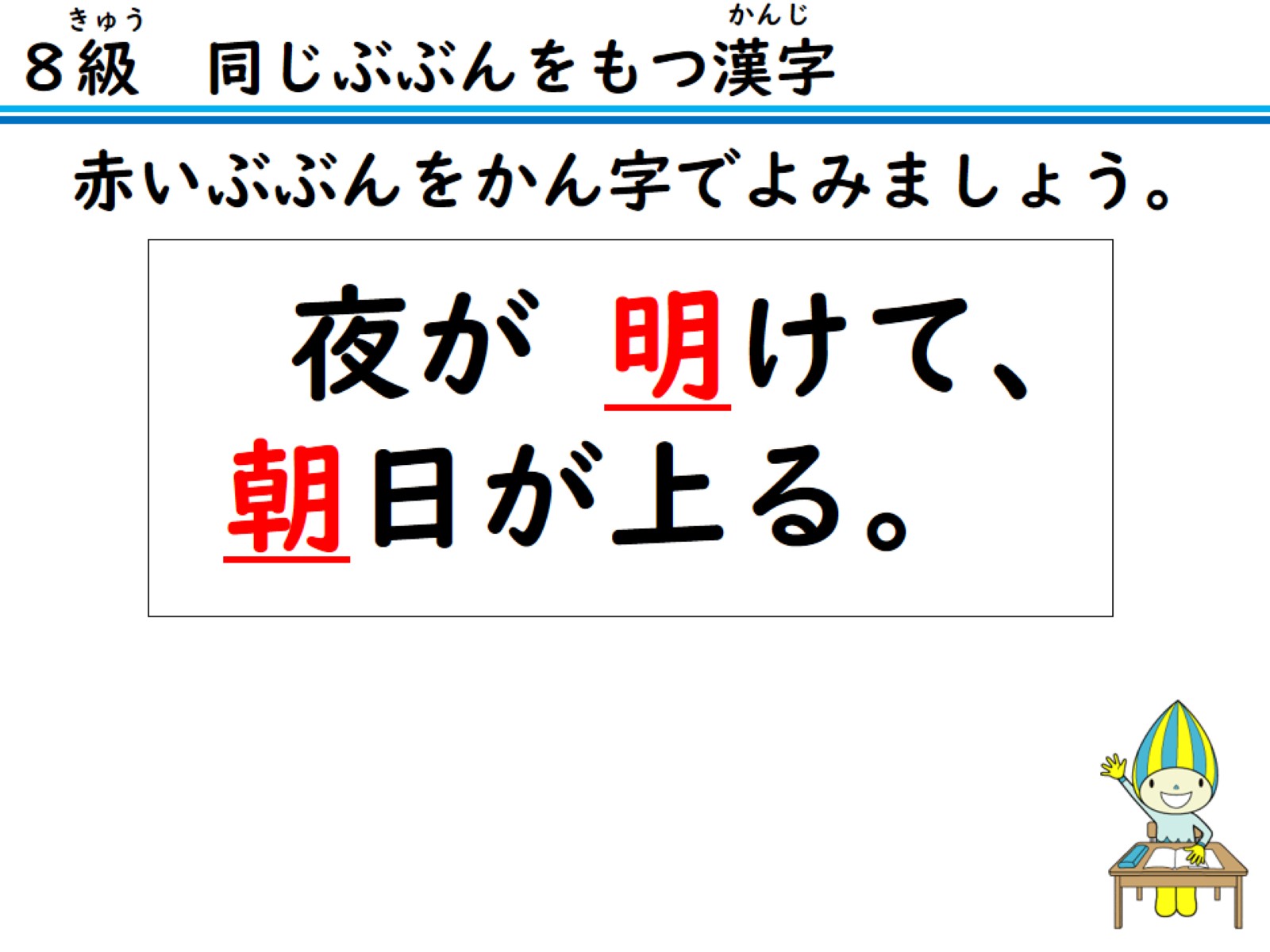 赤いぶぶんをかん字でよみましょう。
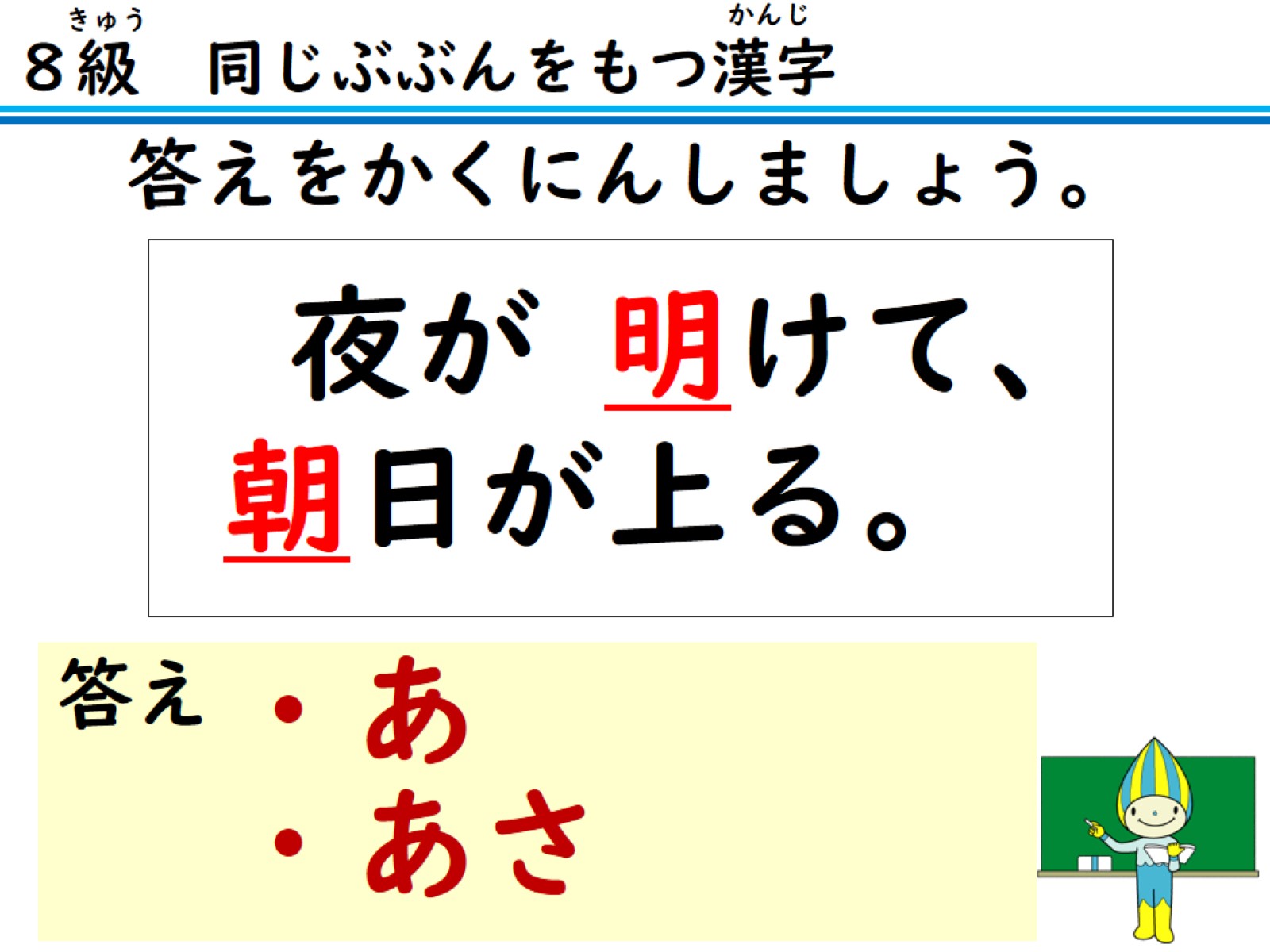 答えをかくにんしましょう。
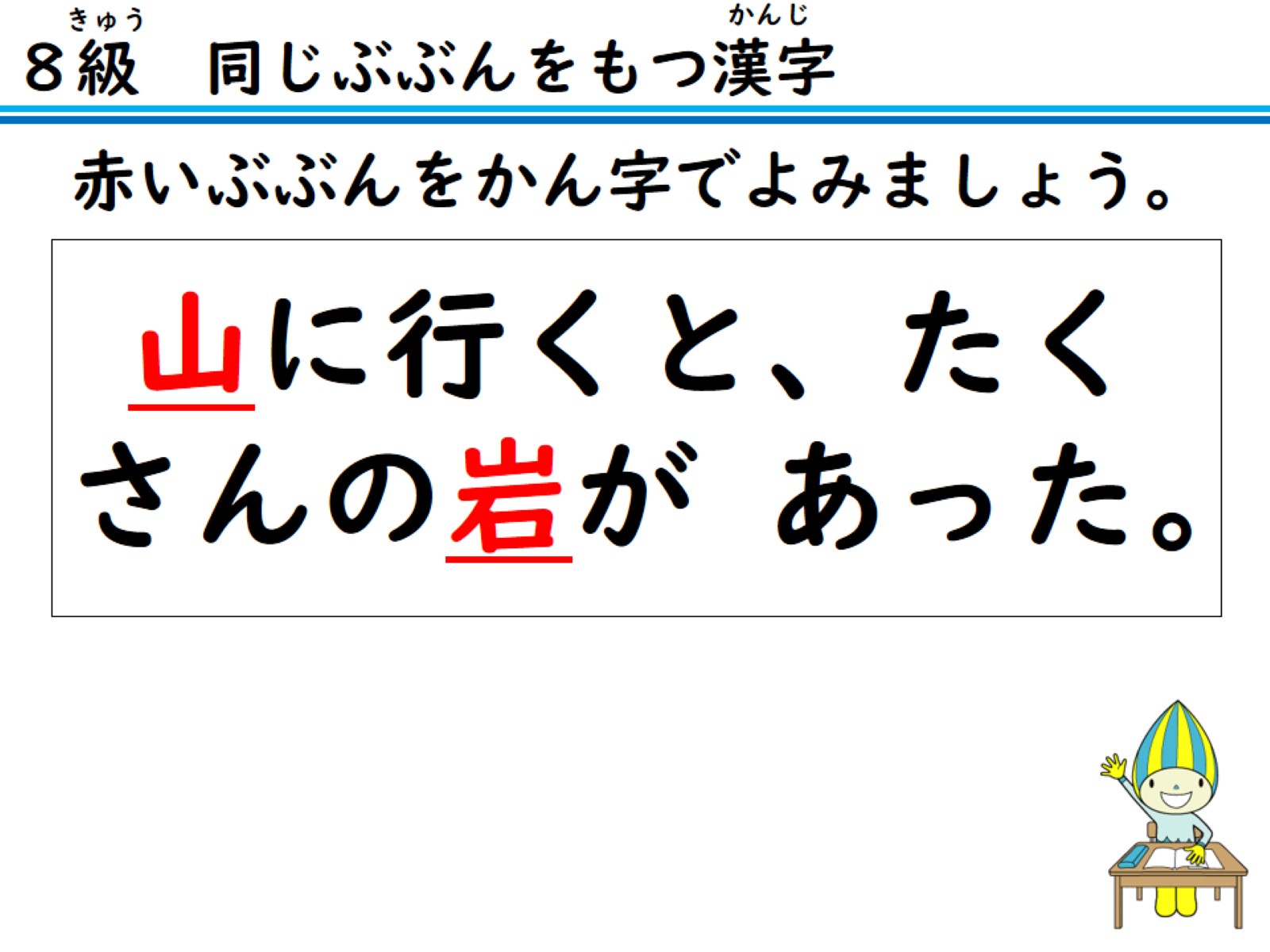 赤いぶぶんをかん字でよみましょう。
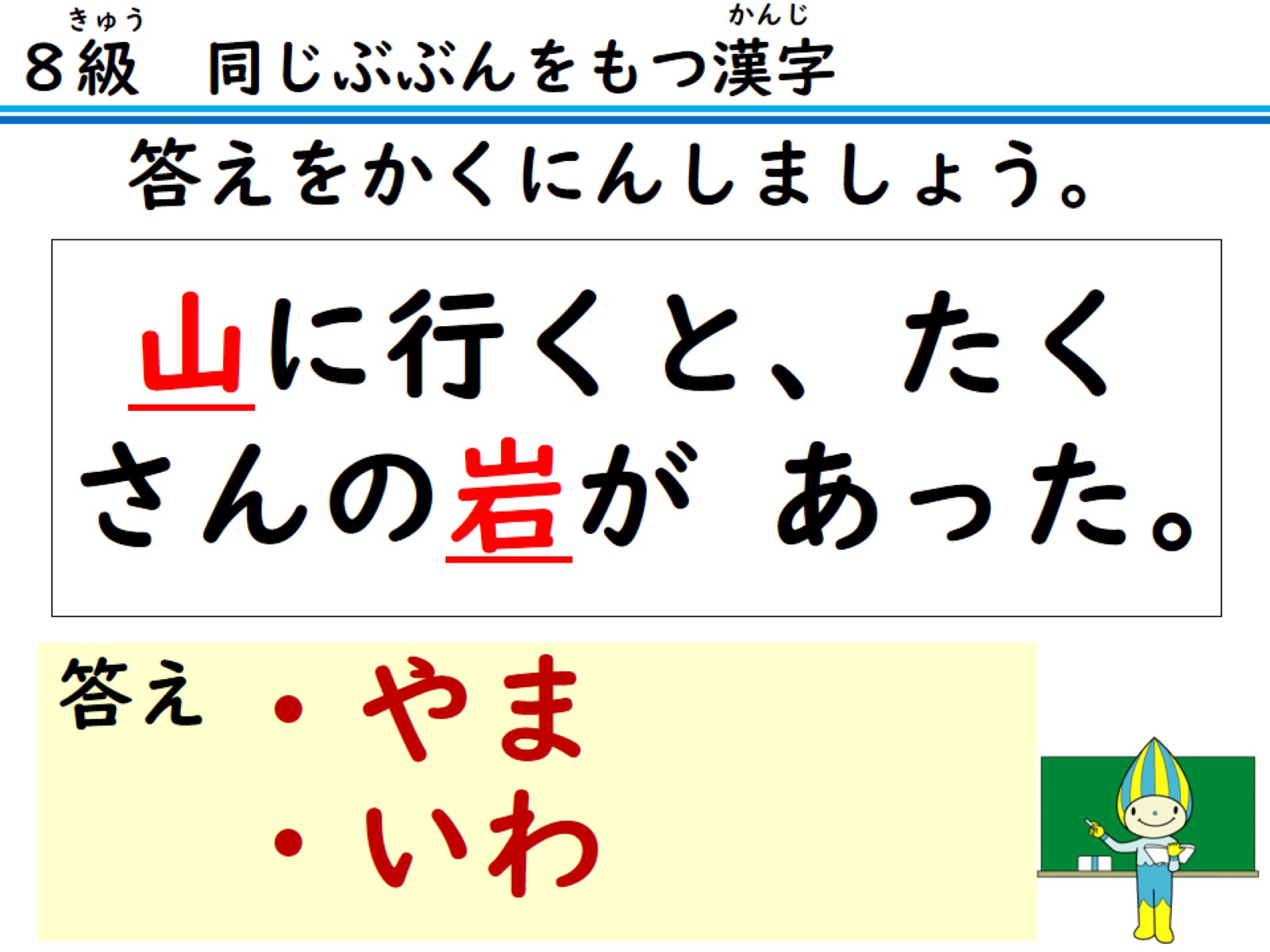 答えをかくにんしましょう。
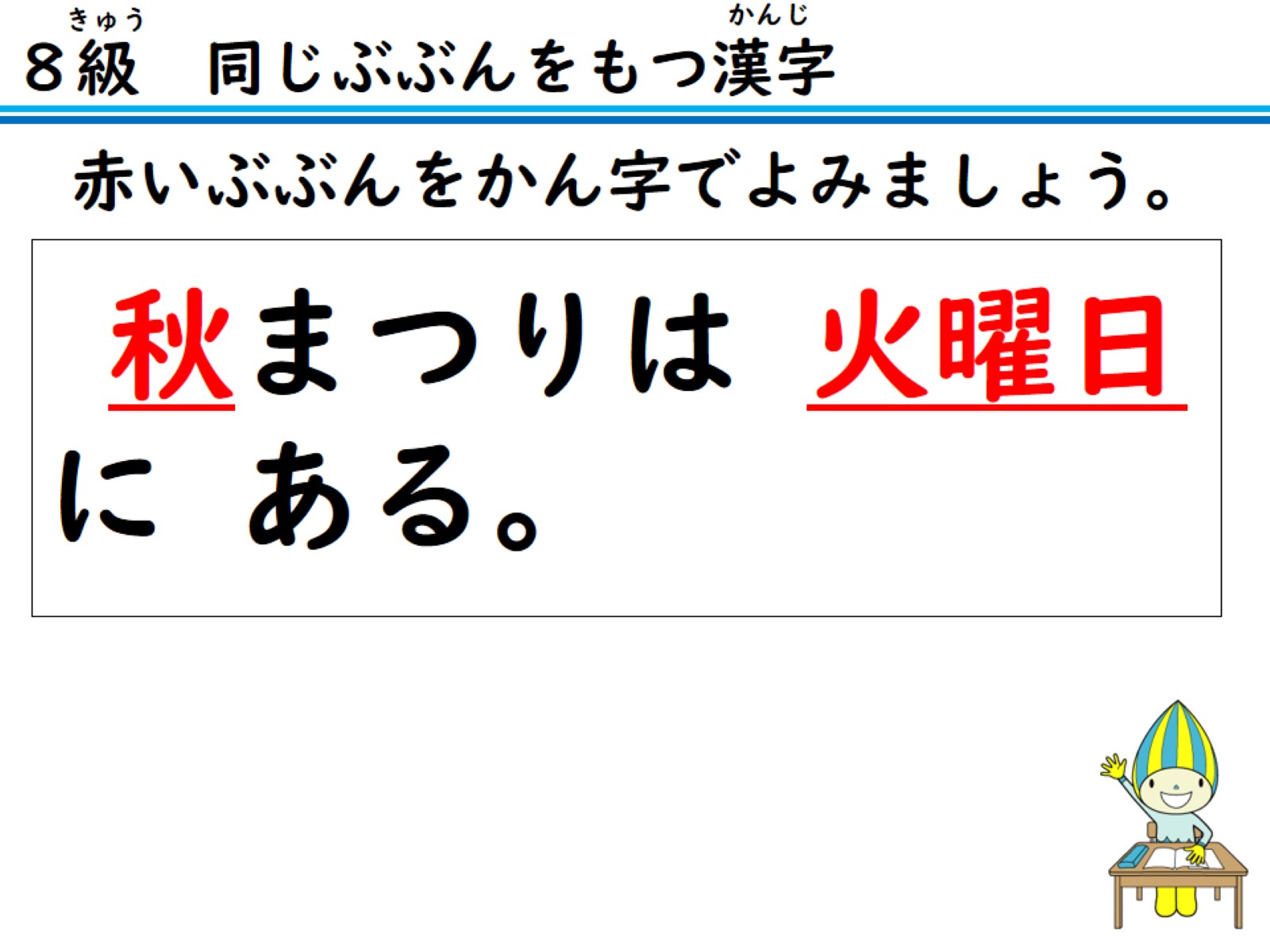 赤いぶぶんをかん字でよみましょう。
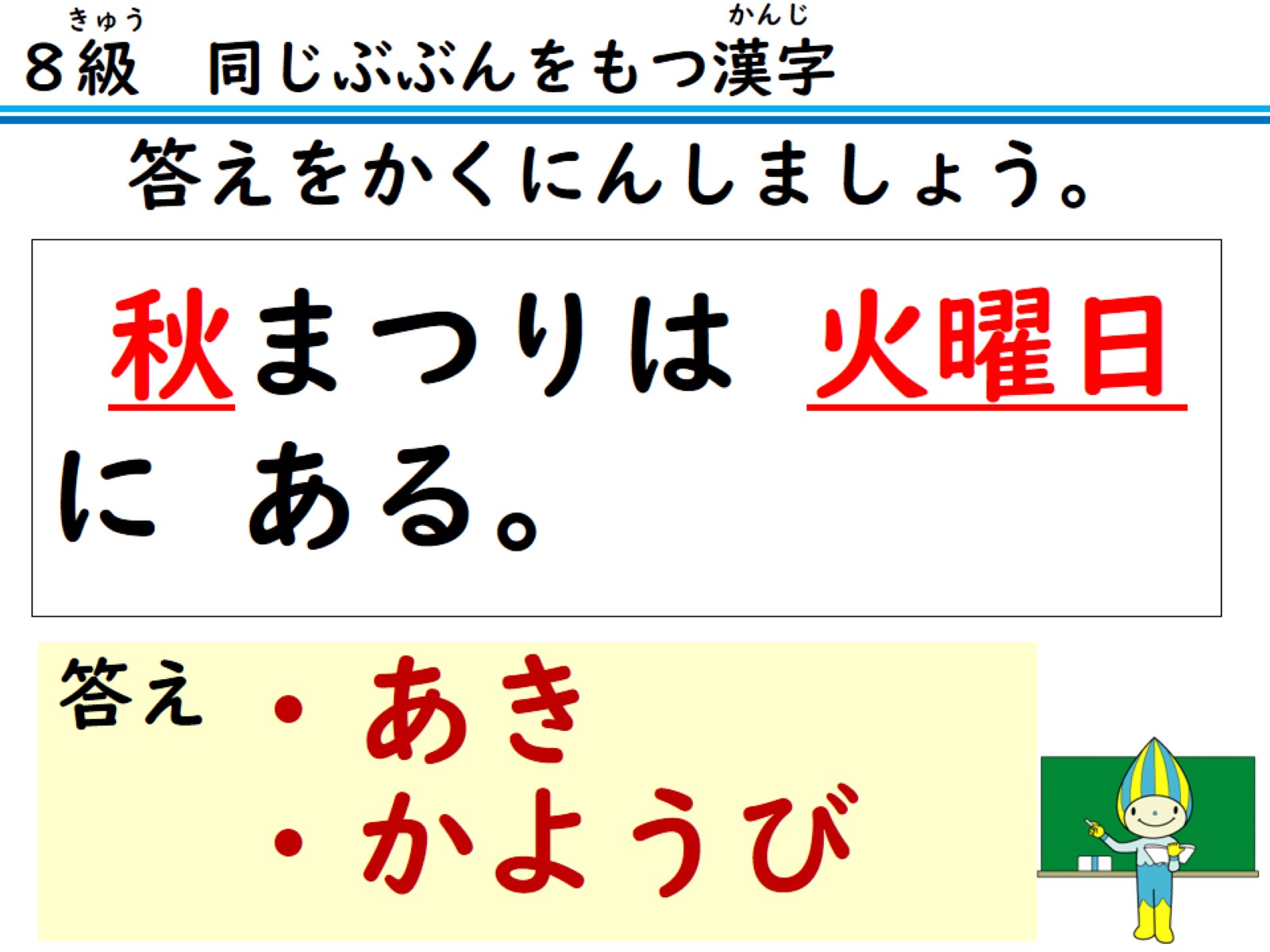 答えをかくにんしましょう。
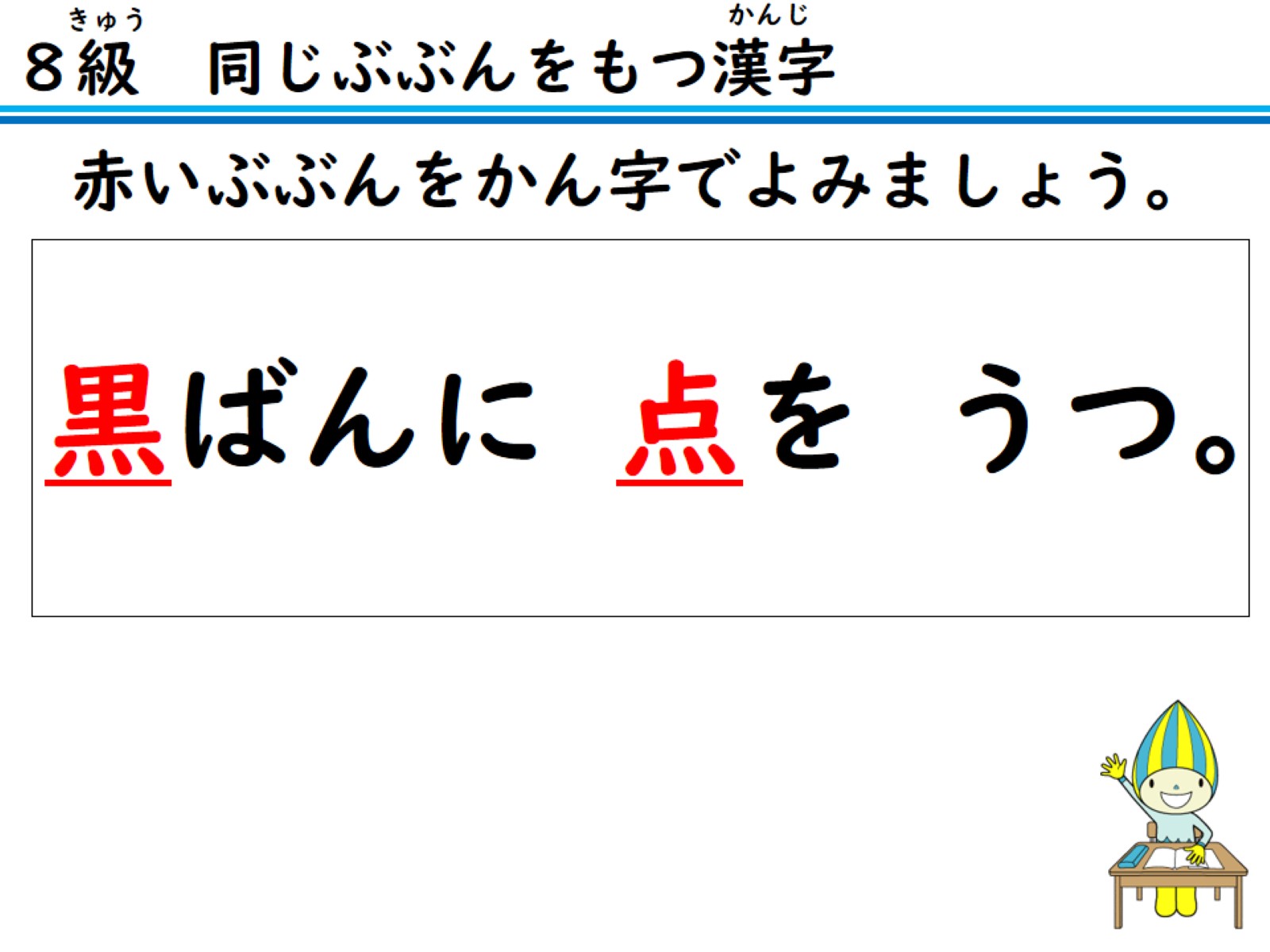 赤いぶぶんをかん字でよみましょう。
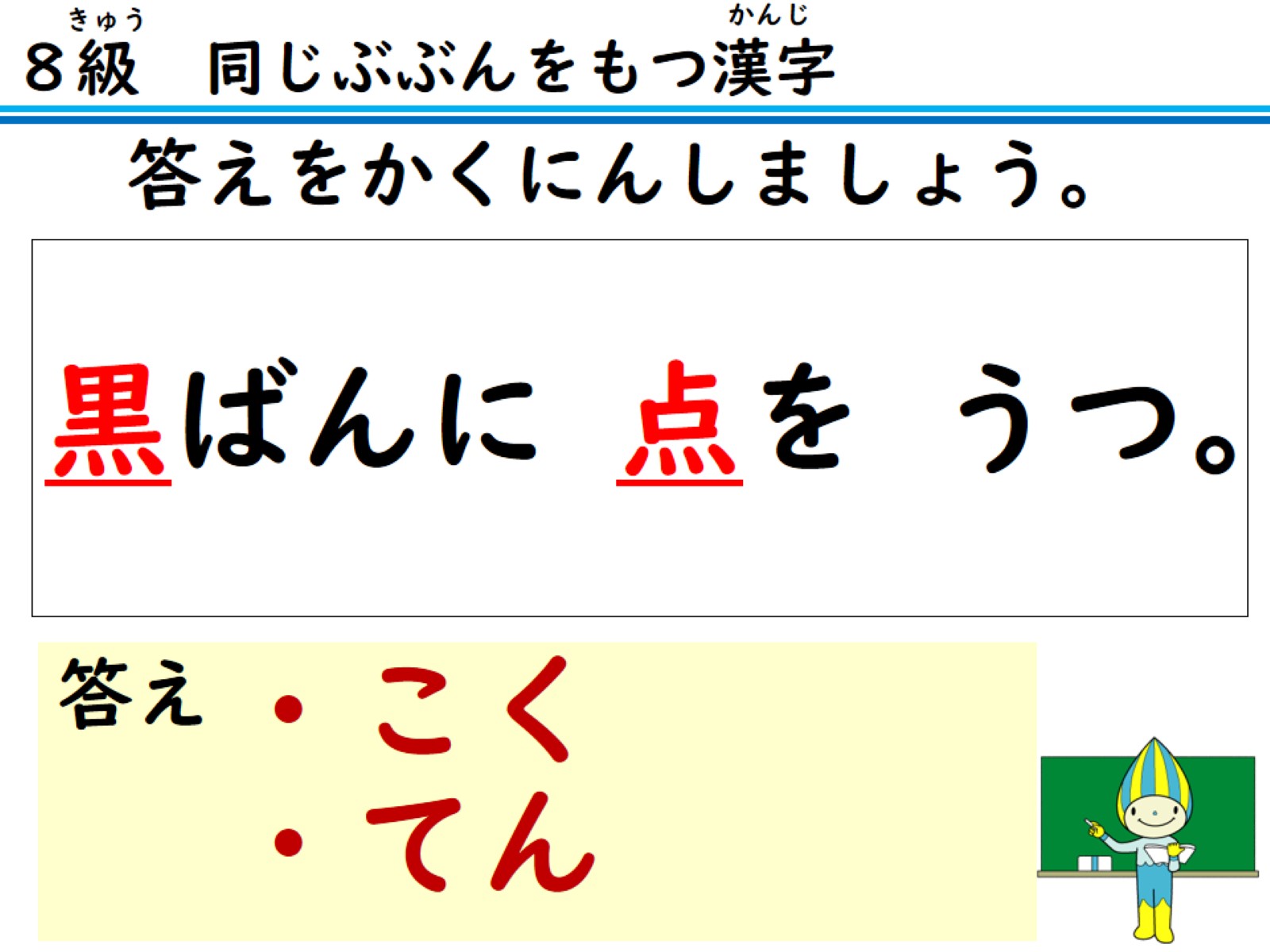 答えをかくにんしましょう。
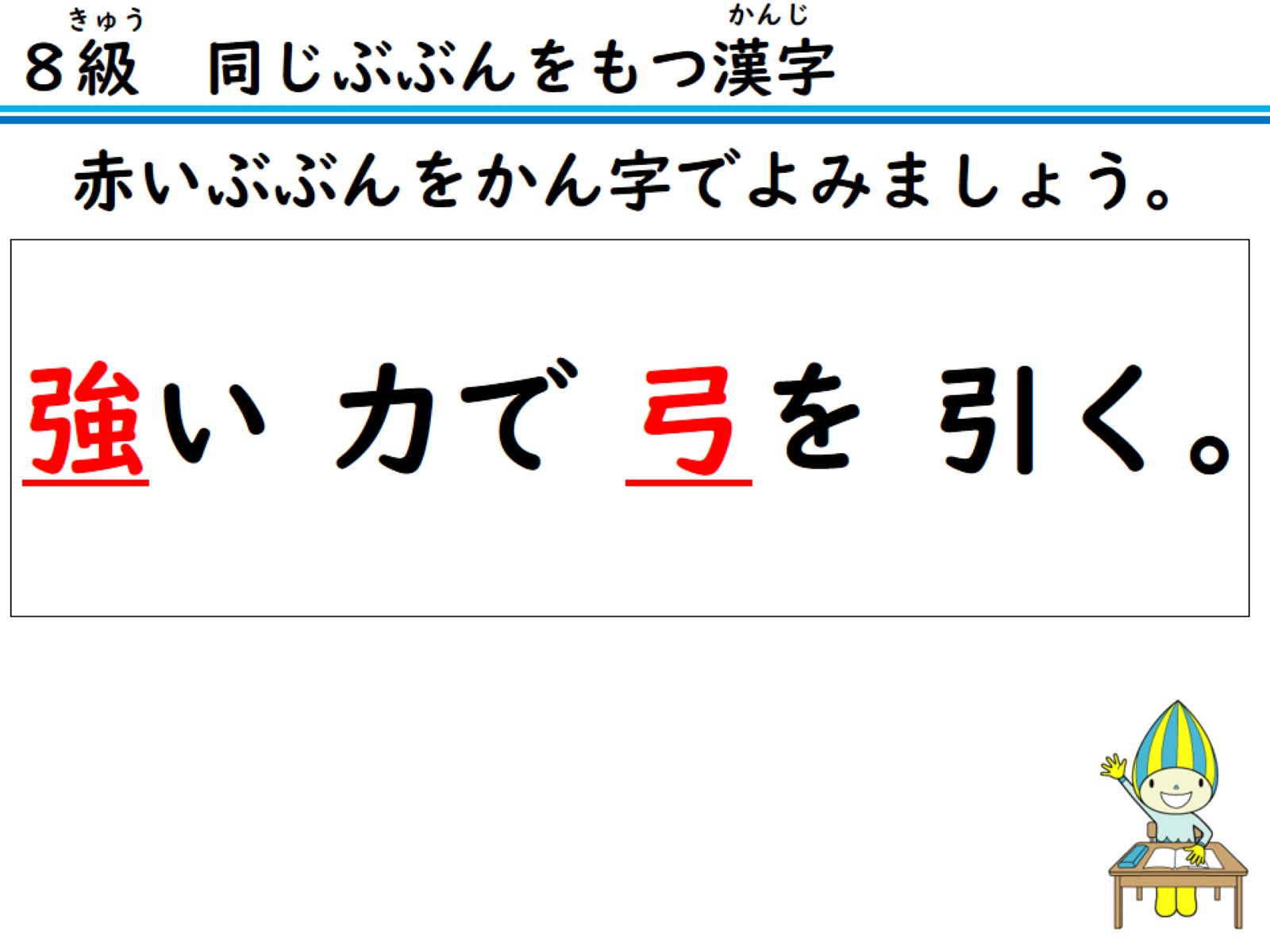 赤いぶぶんをかん字でよみましょう。
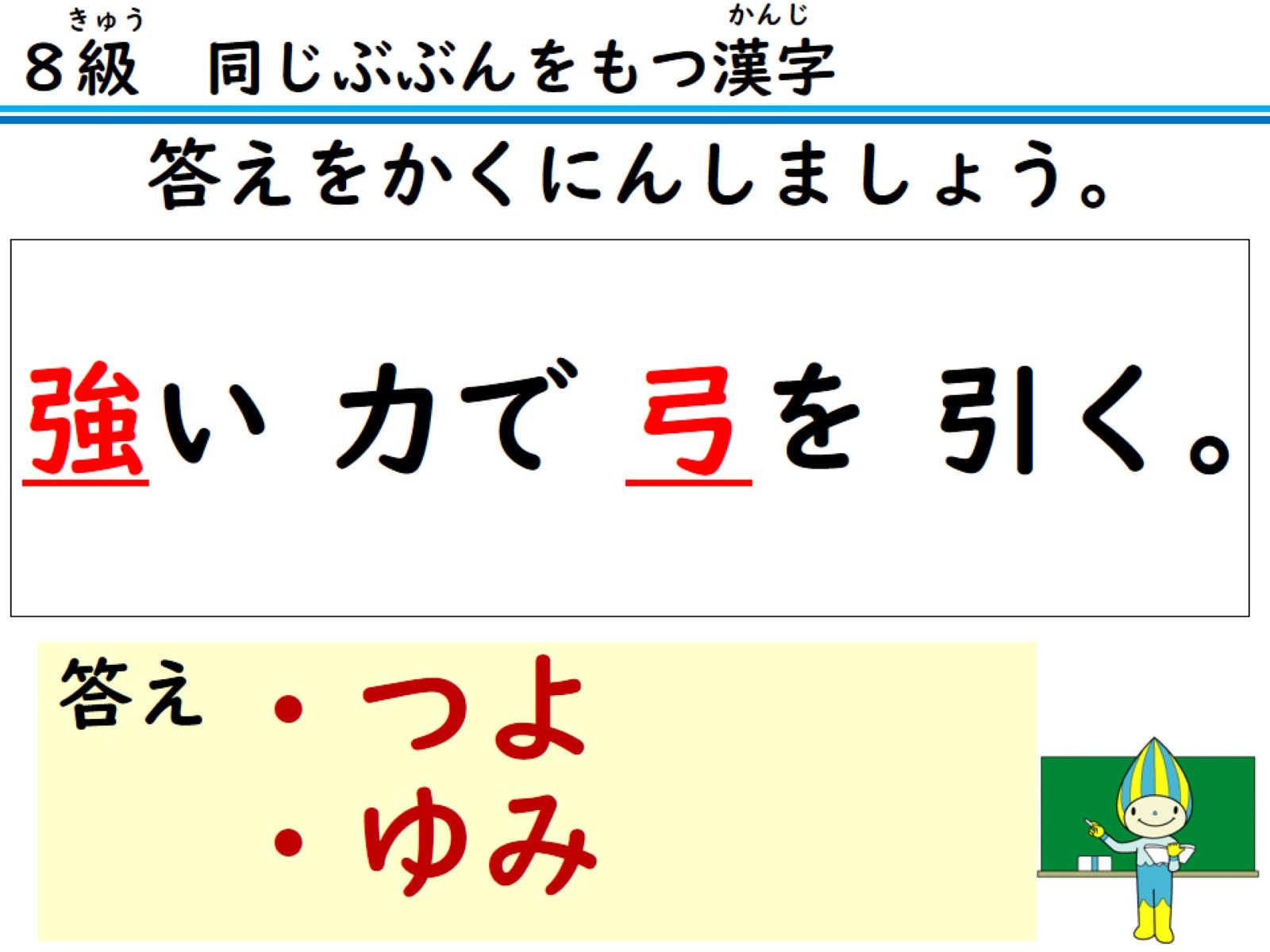 答えをかくにんしましょう。
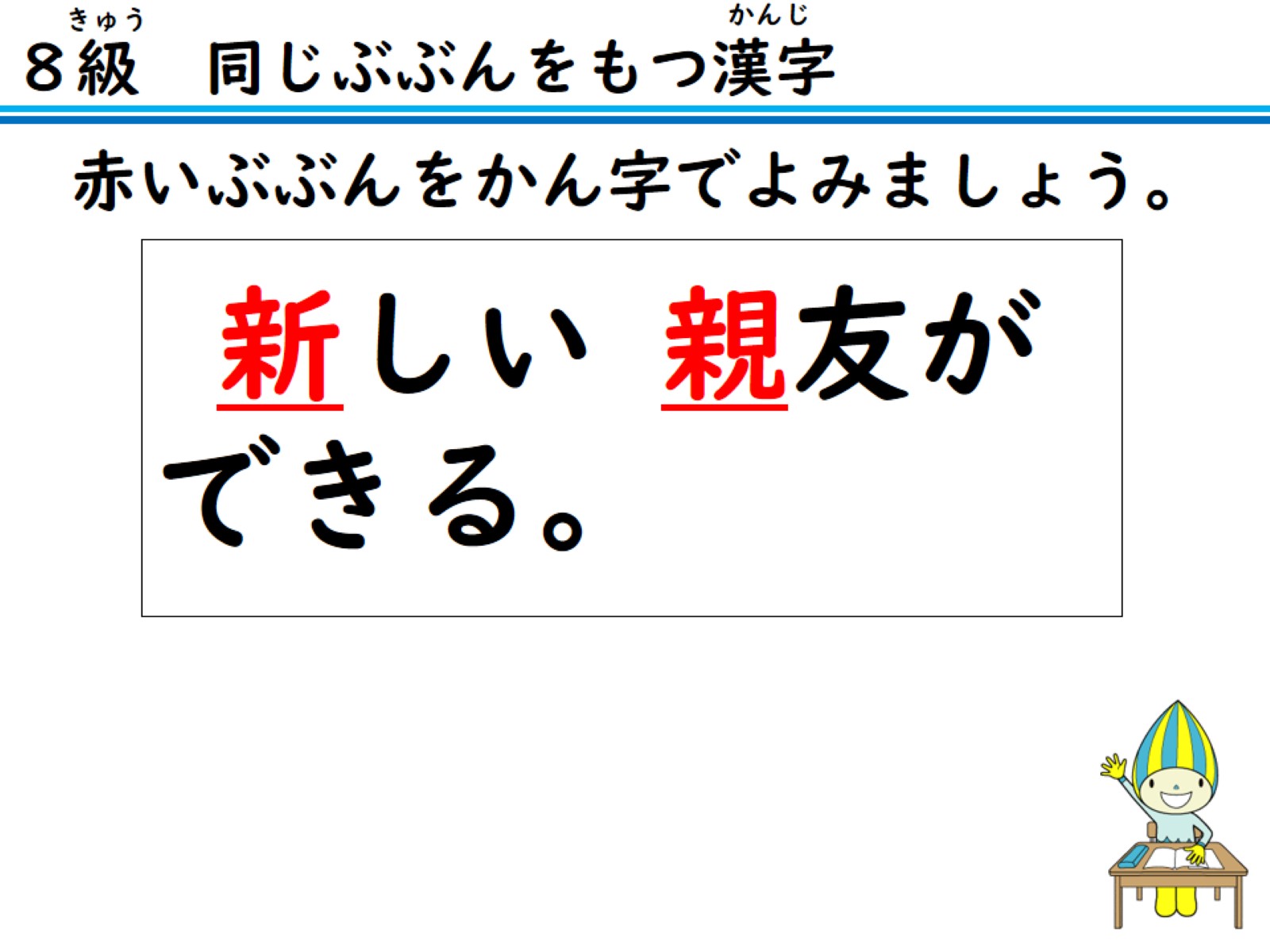 赤いぶぶんをかん字でよみましょう。
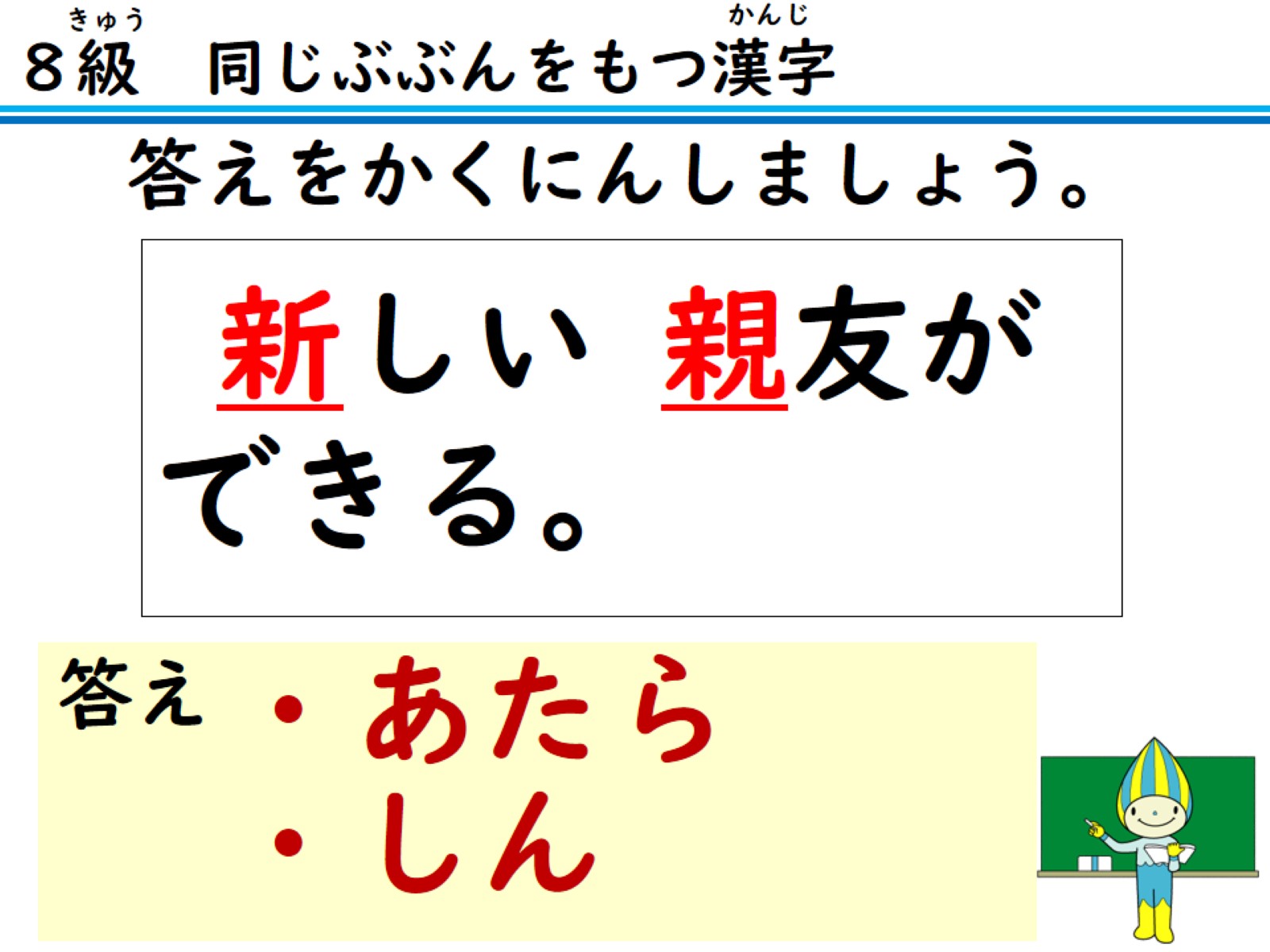 答えをかくにんしましょう。
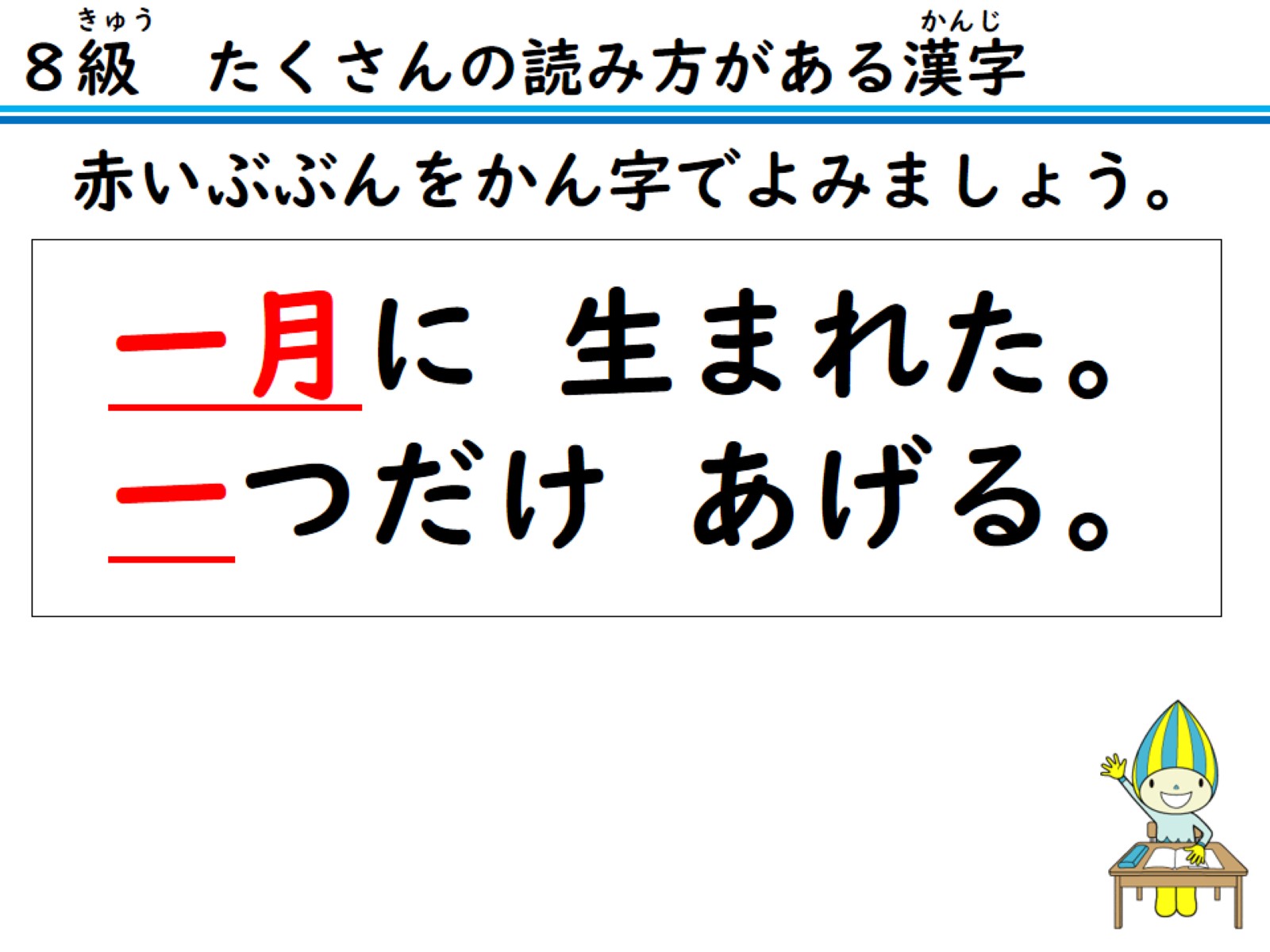 赤いぶぶんをかん字でよみましょう。
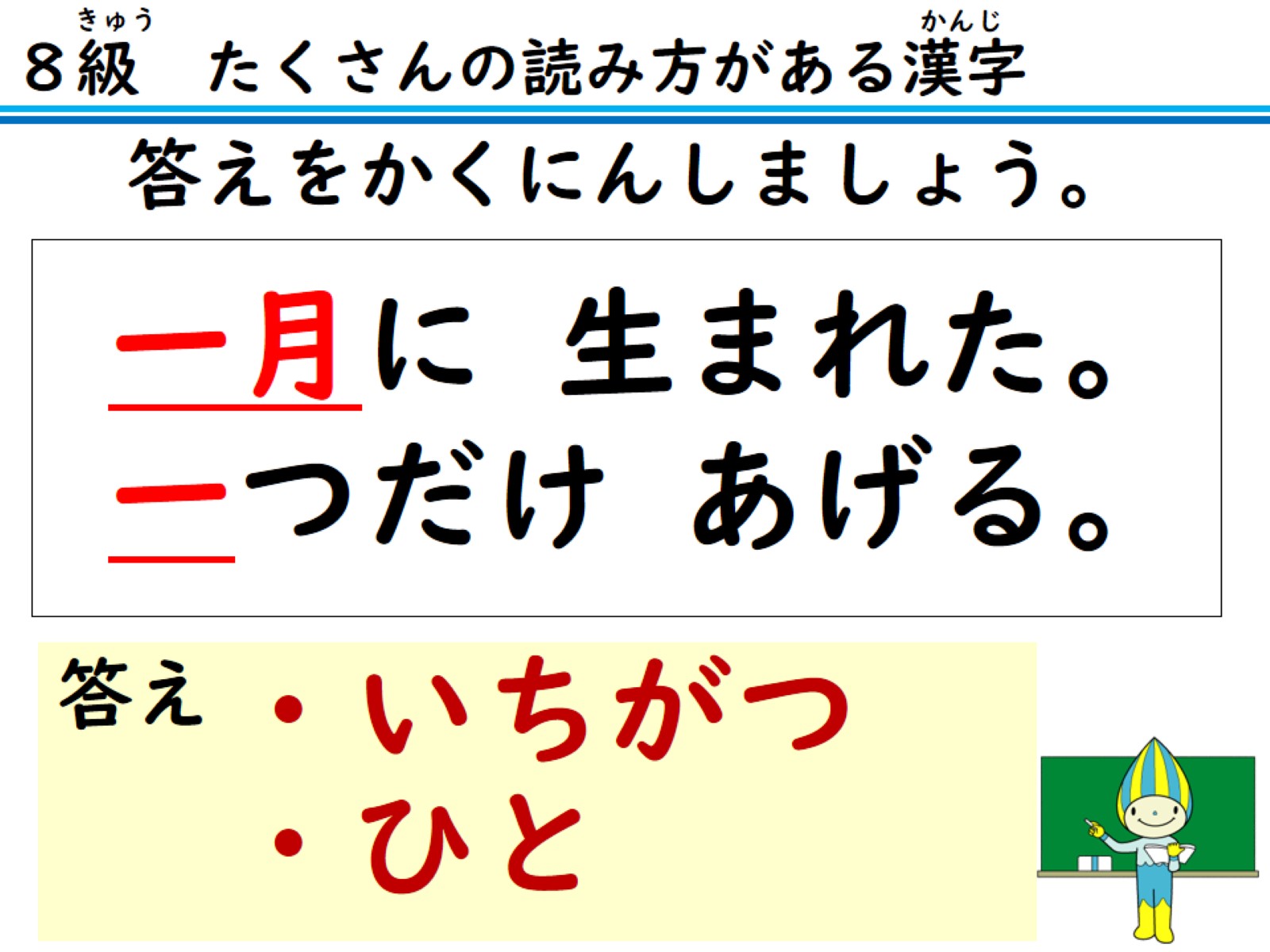 答えをかくにんしましょう。
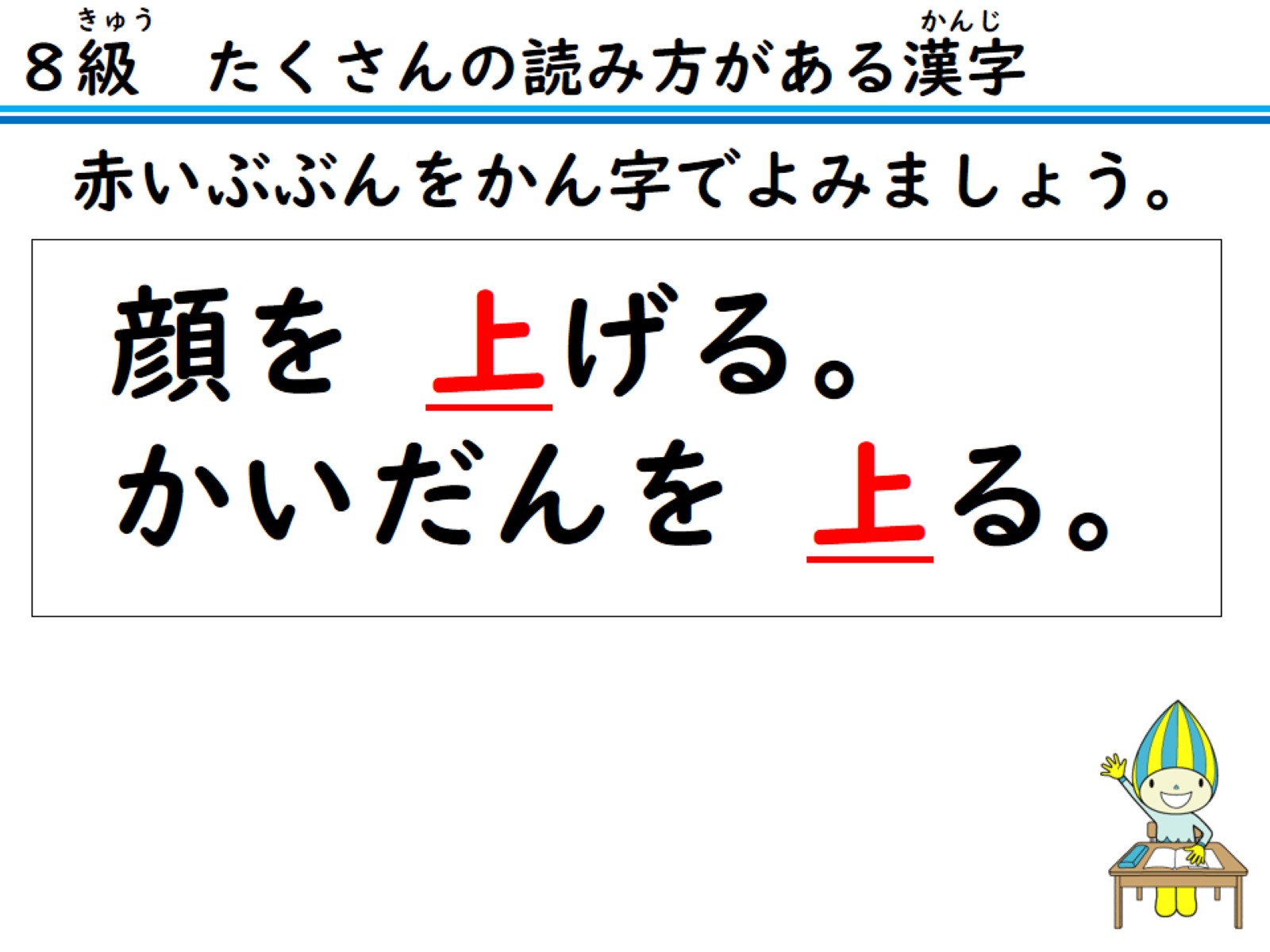 赤いぶぶんをかん字でよみましょう。
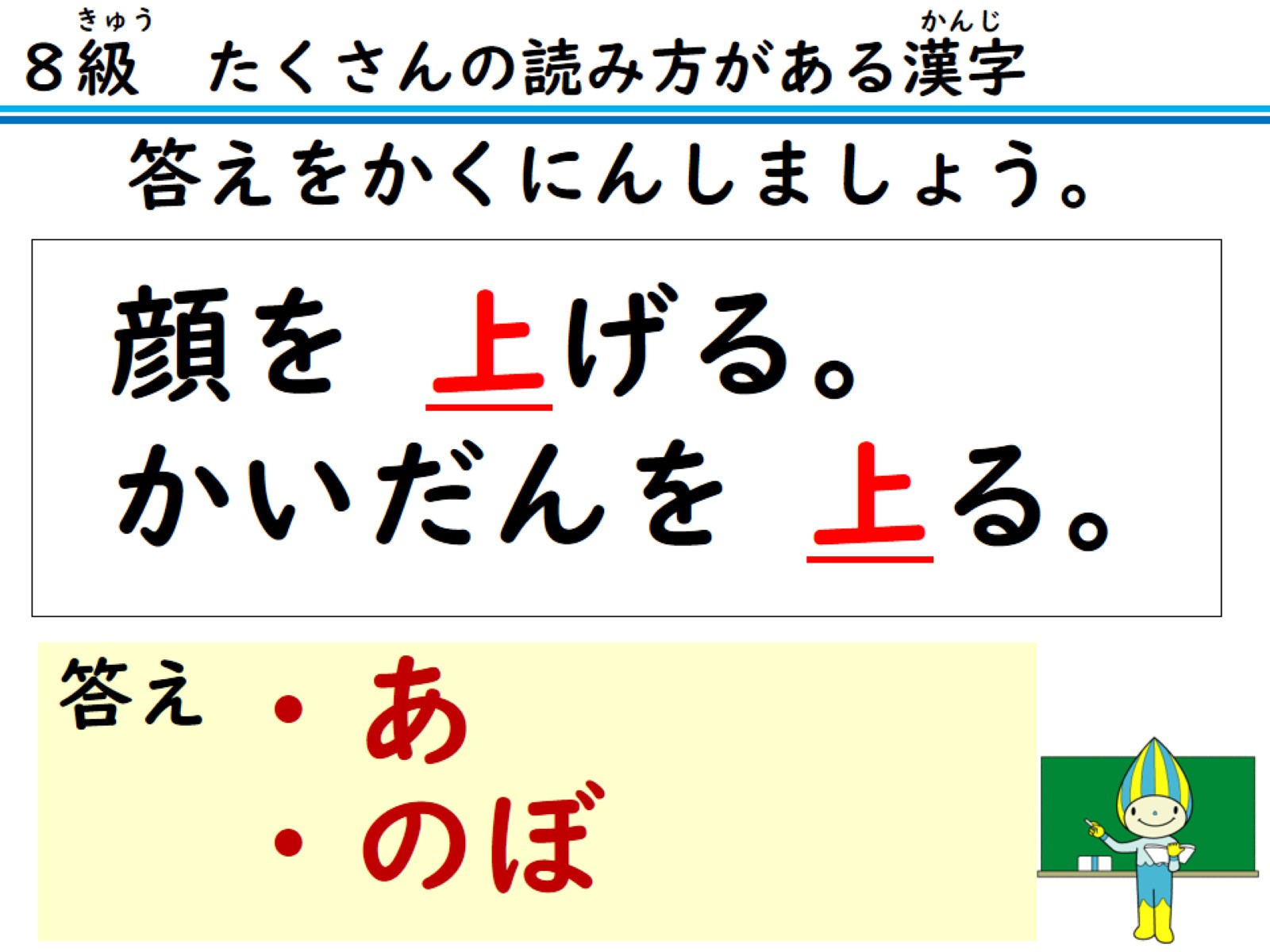 答えをかくにんしましょう。
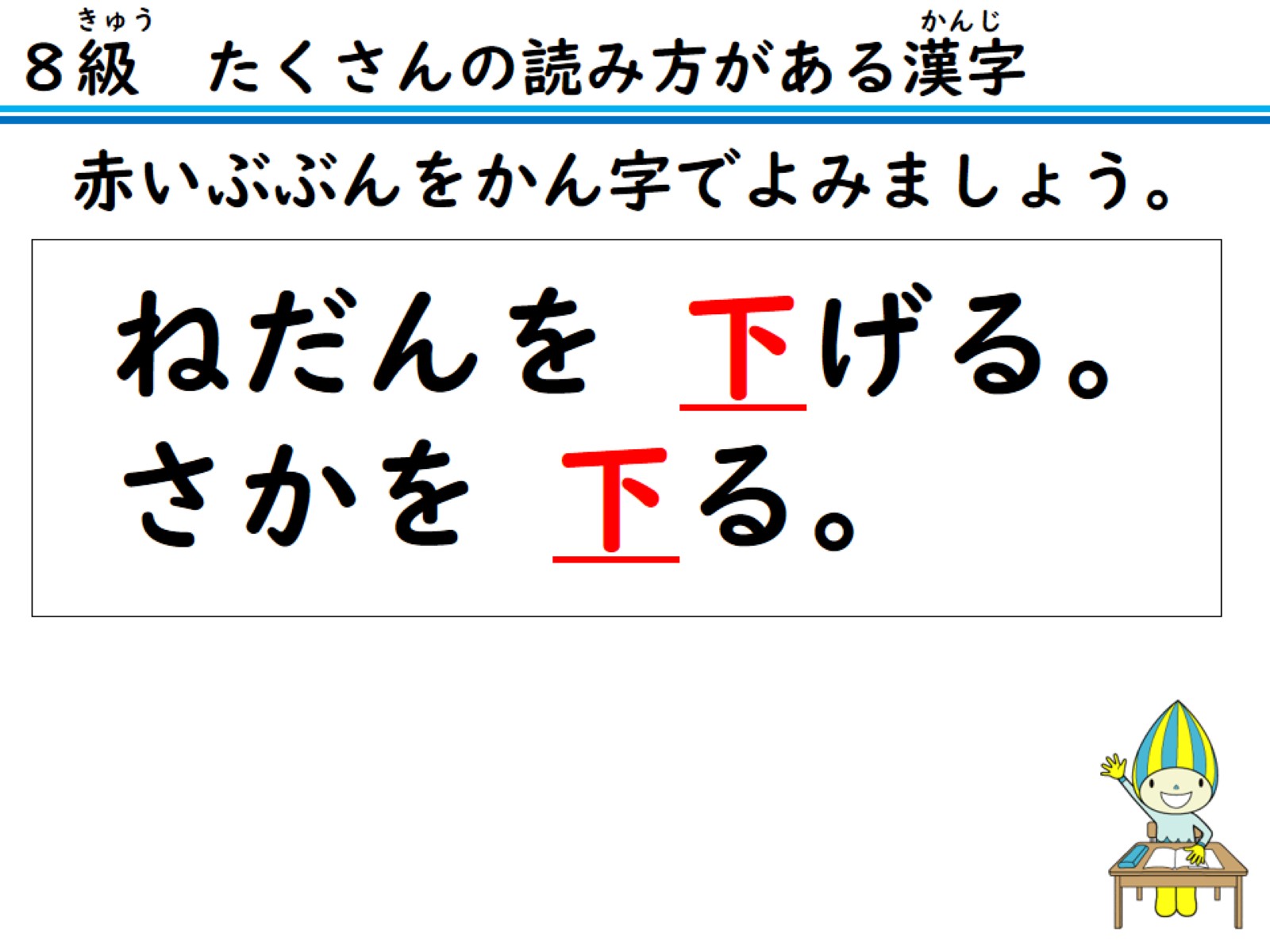 赤いぶぶんをかん字でよみましょう。
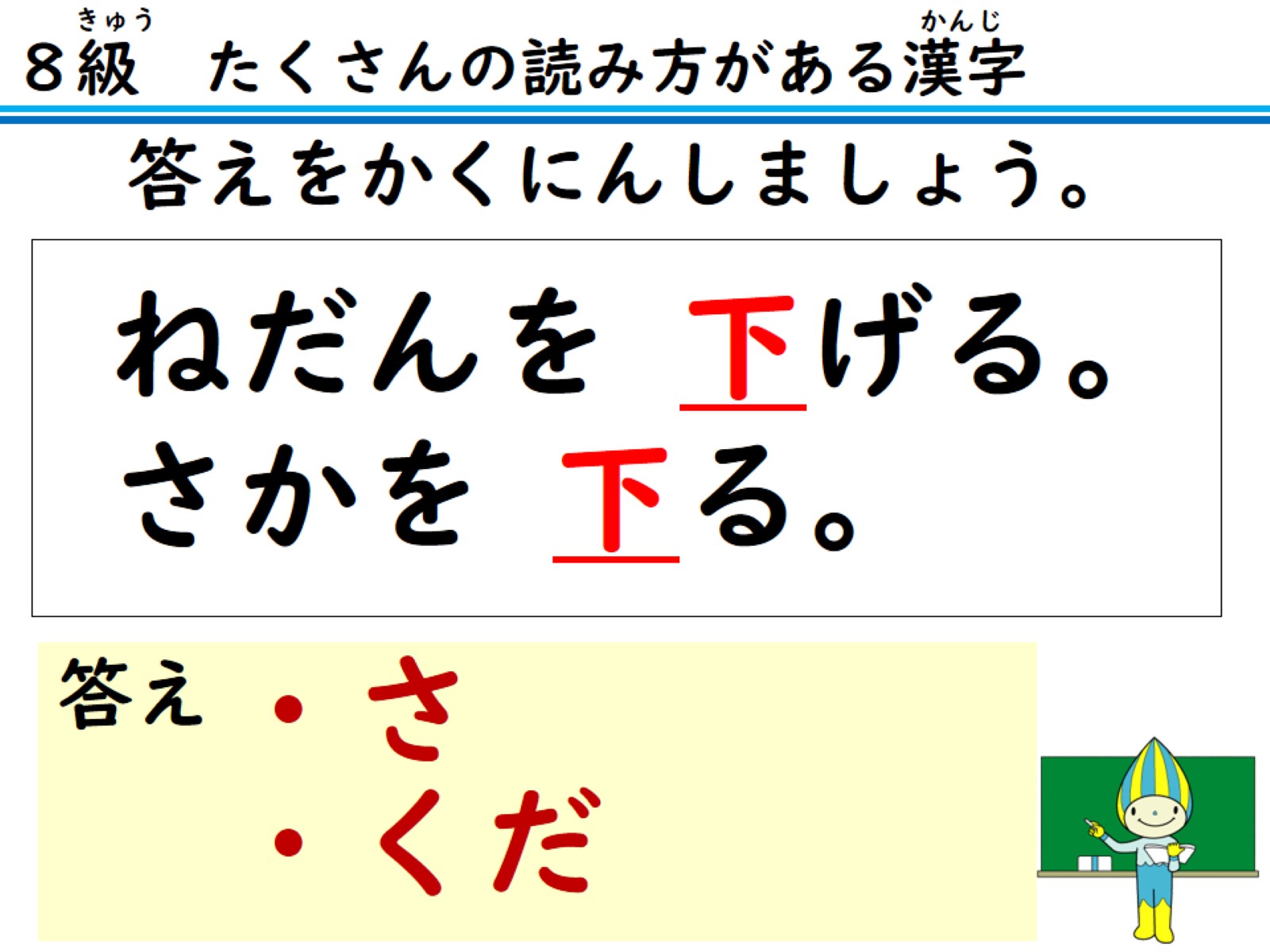 答えをかくにんしましょう。
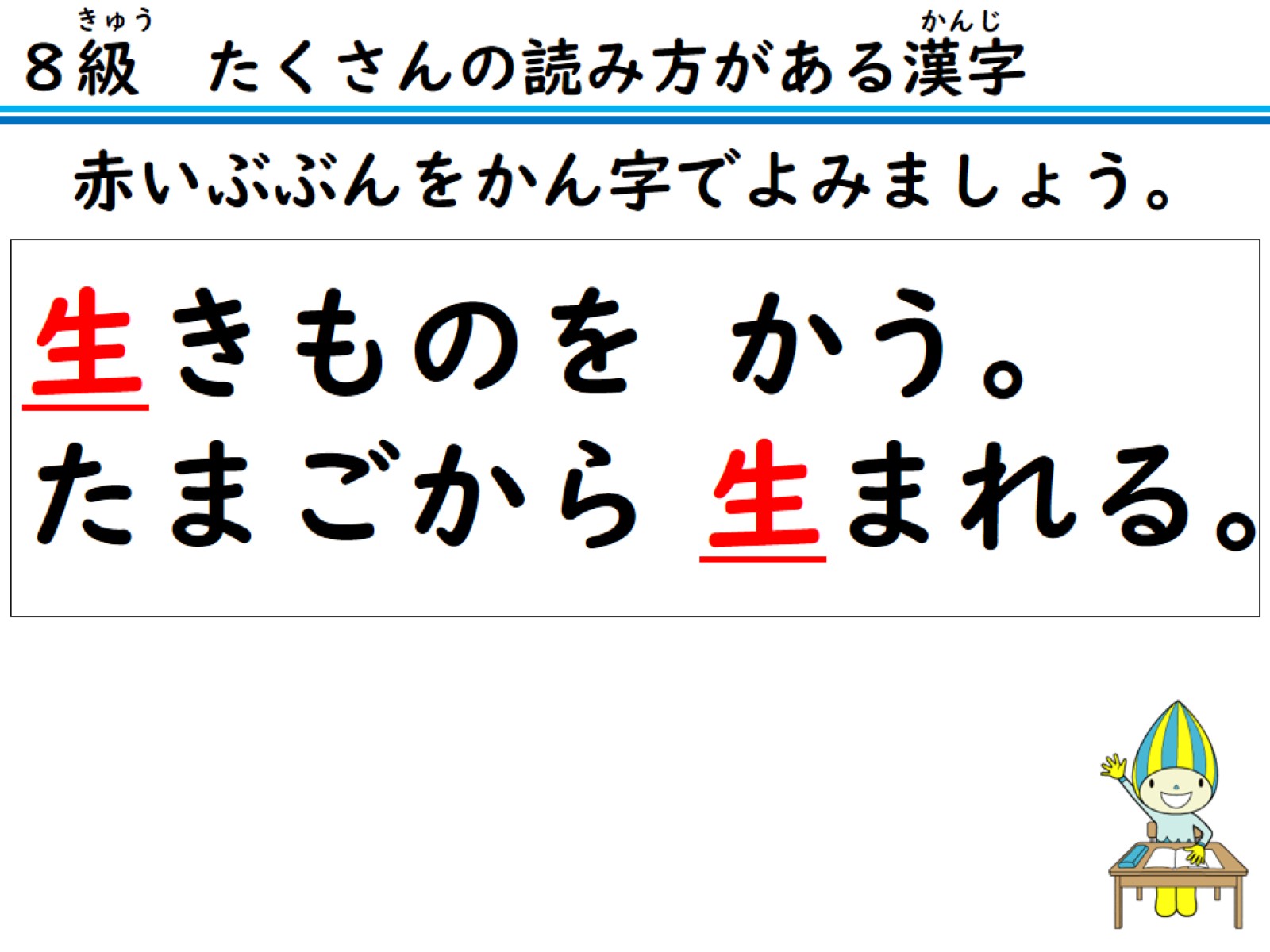 赤いぶぶんをかん字でよみましょう。
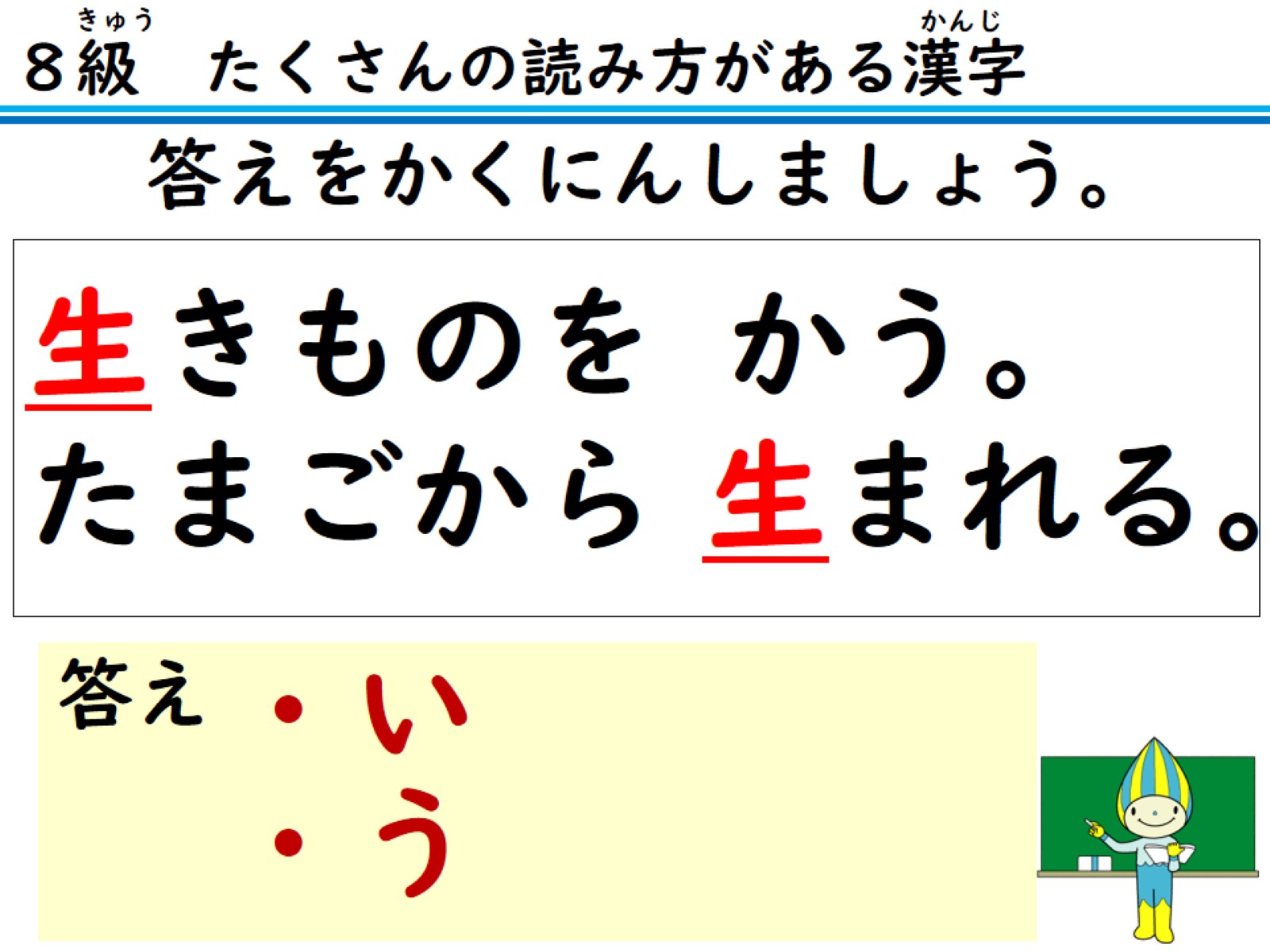 答えをかくにんしましょう。
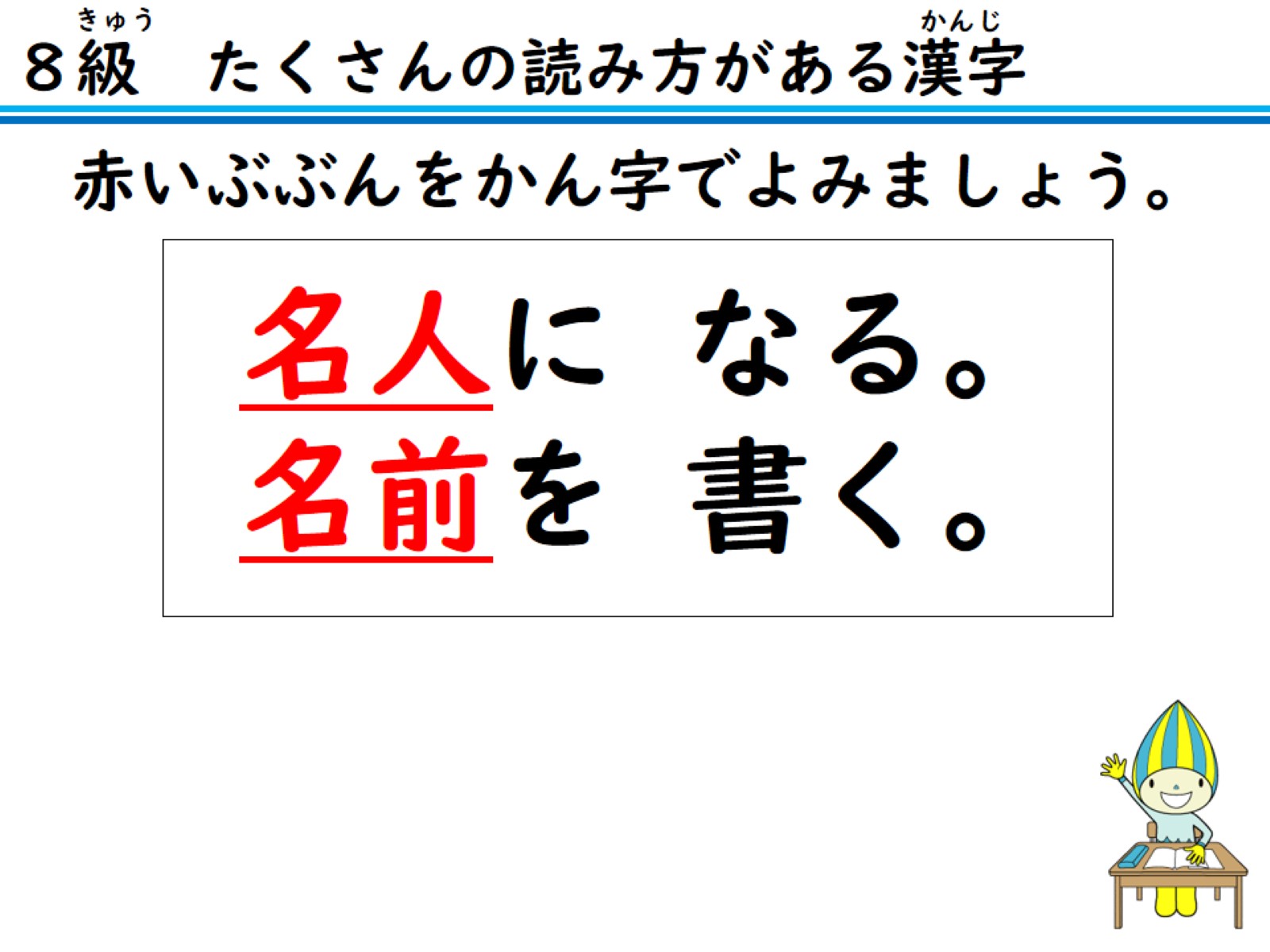 赤いぶぶんをかん字でよみましょう。
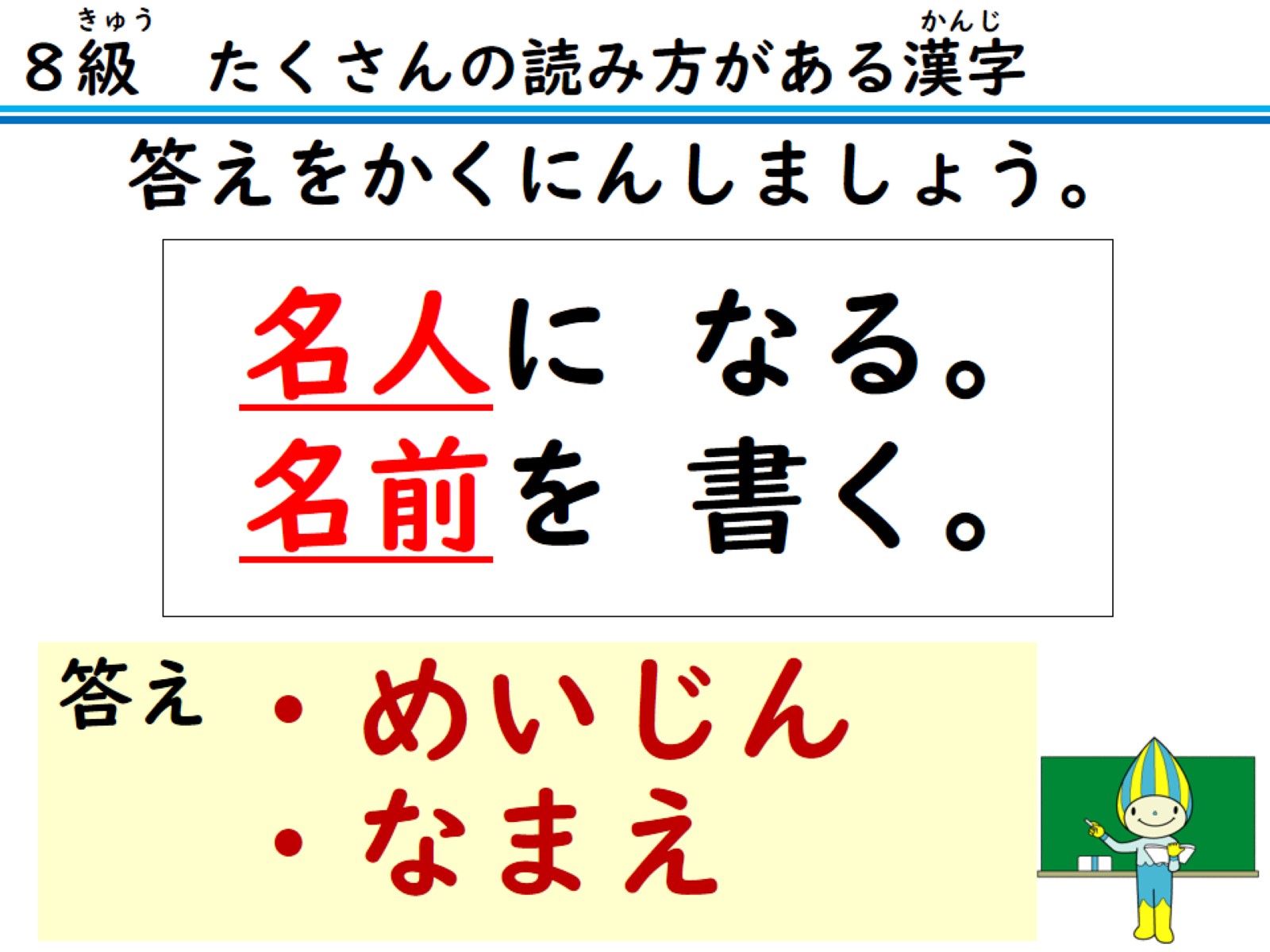 答えをかくにんしましょう。
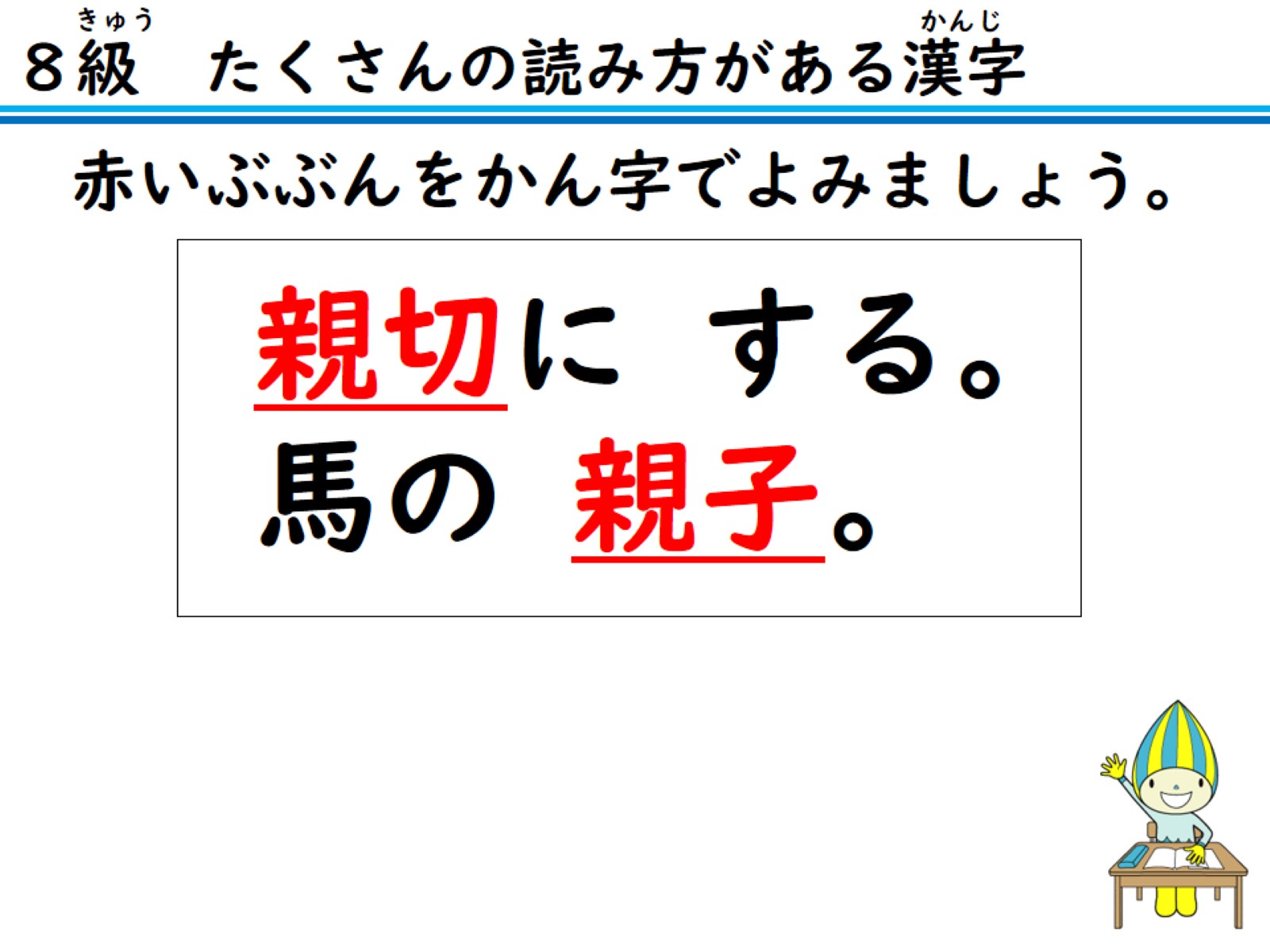 赤いぶぶんをかん字でよみましょう。
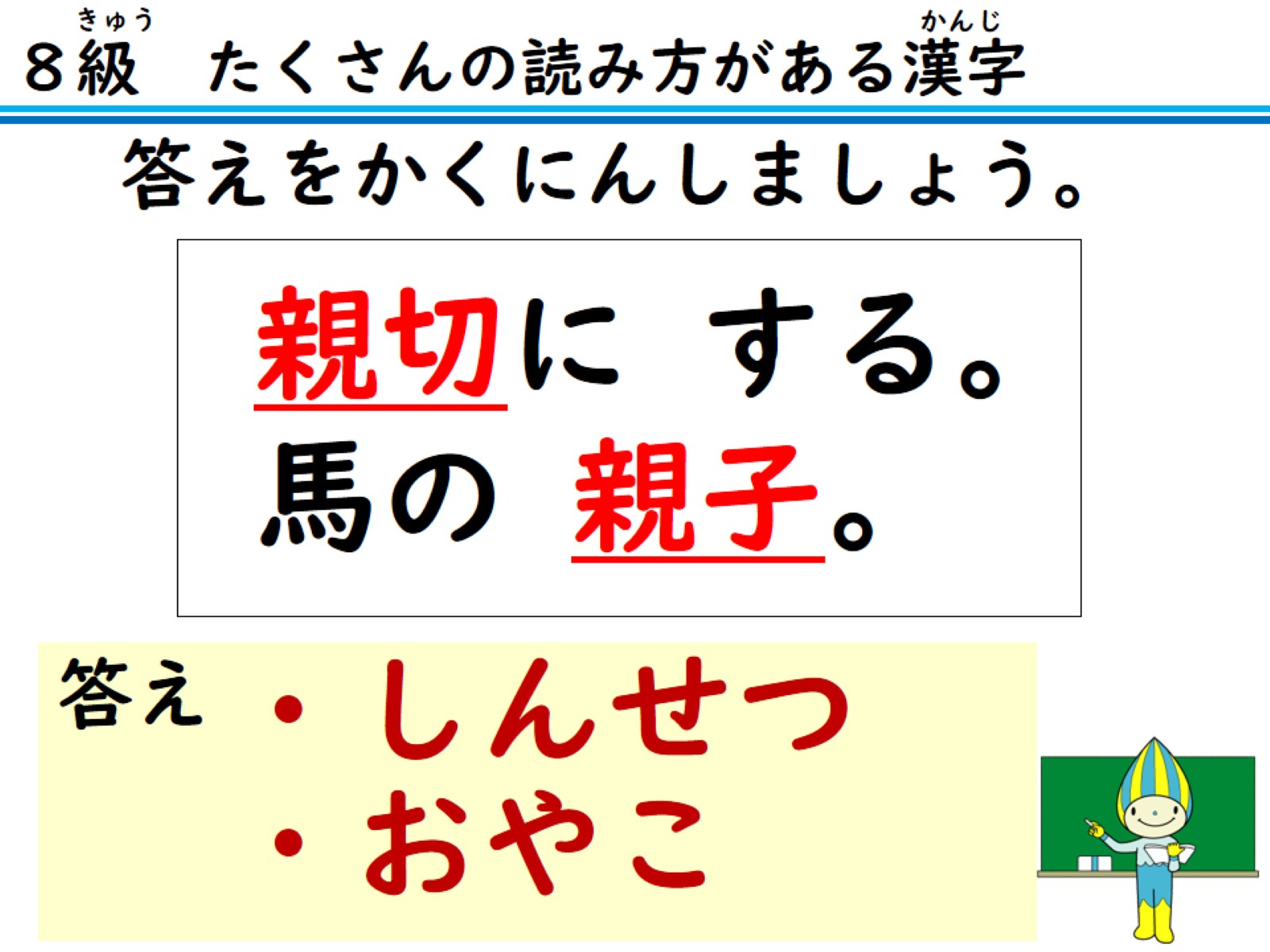 答えをかくにんしましょう。
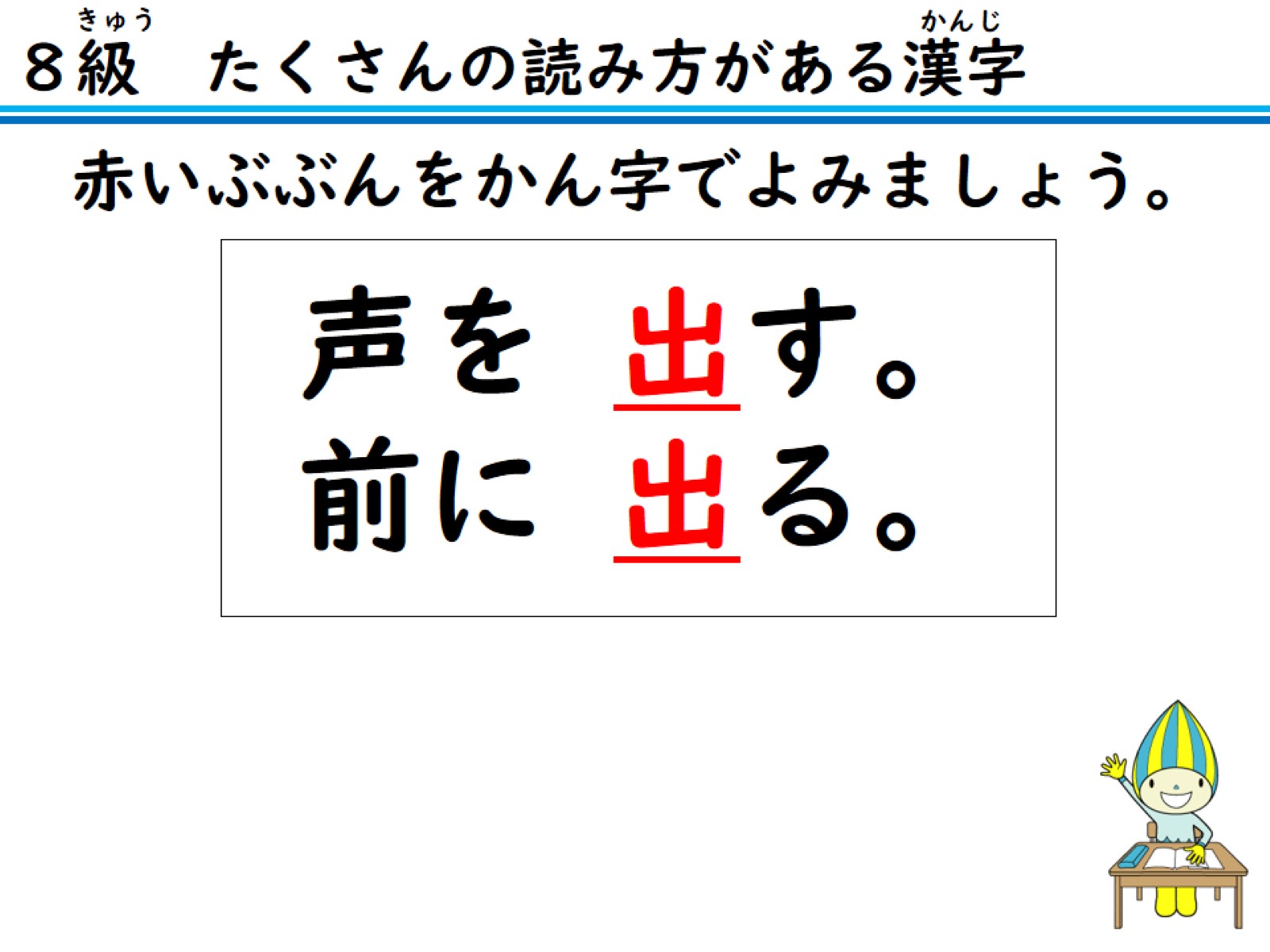 赤いぶぶんをかん字でよみましょう。
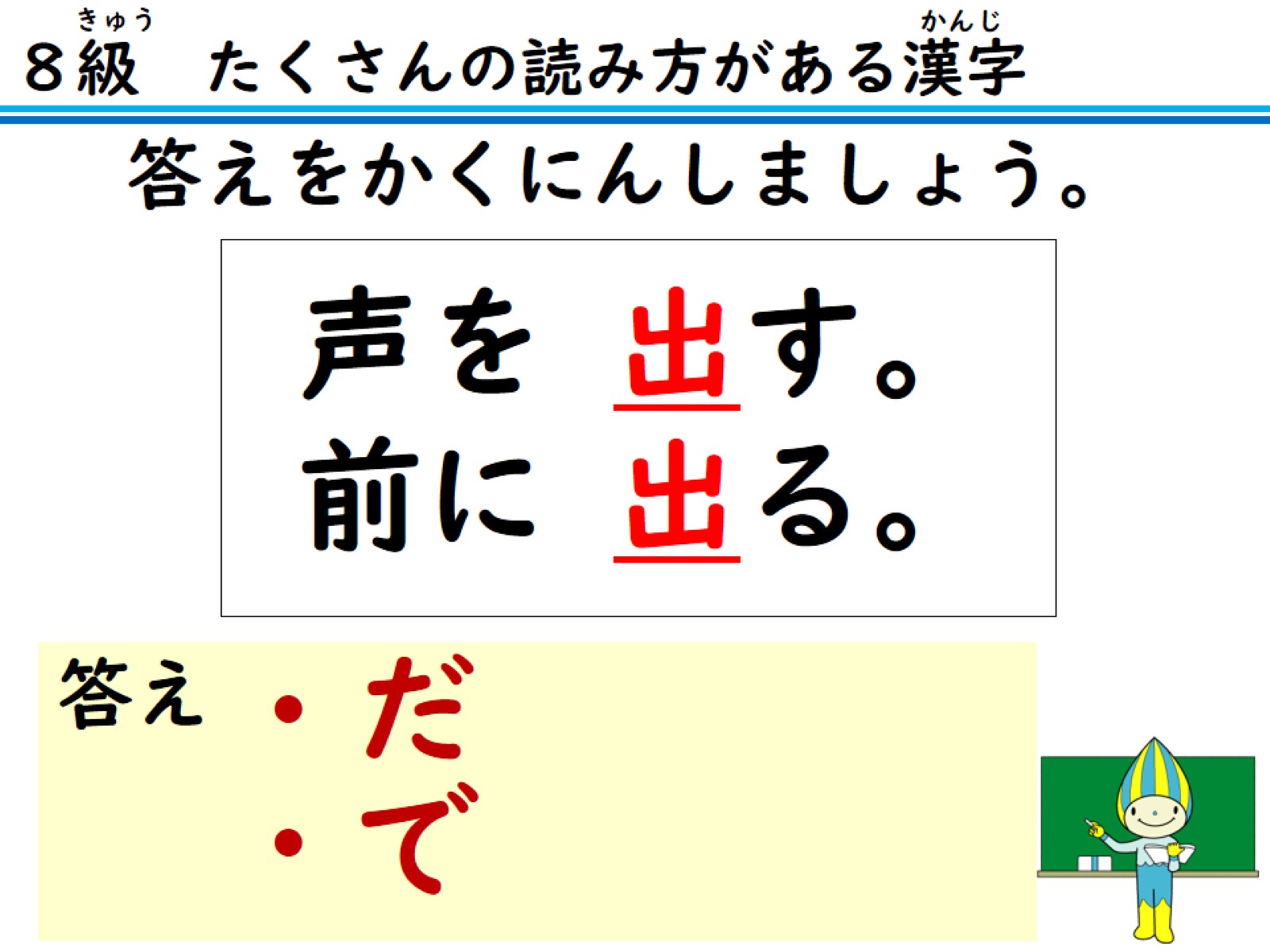 答えをかくにんしましょう。
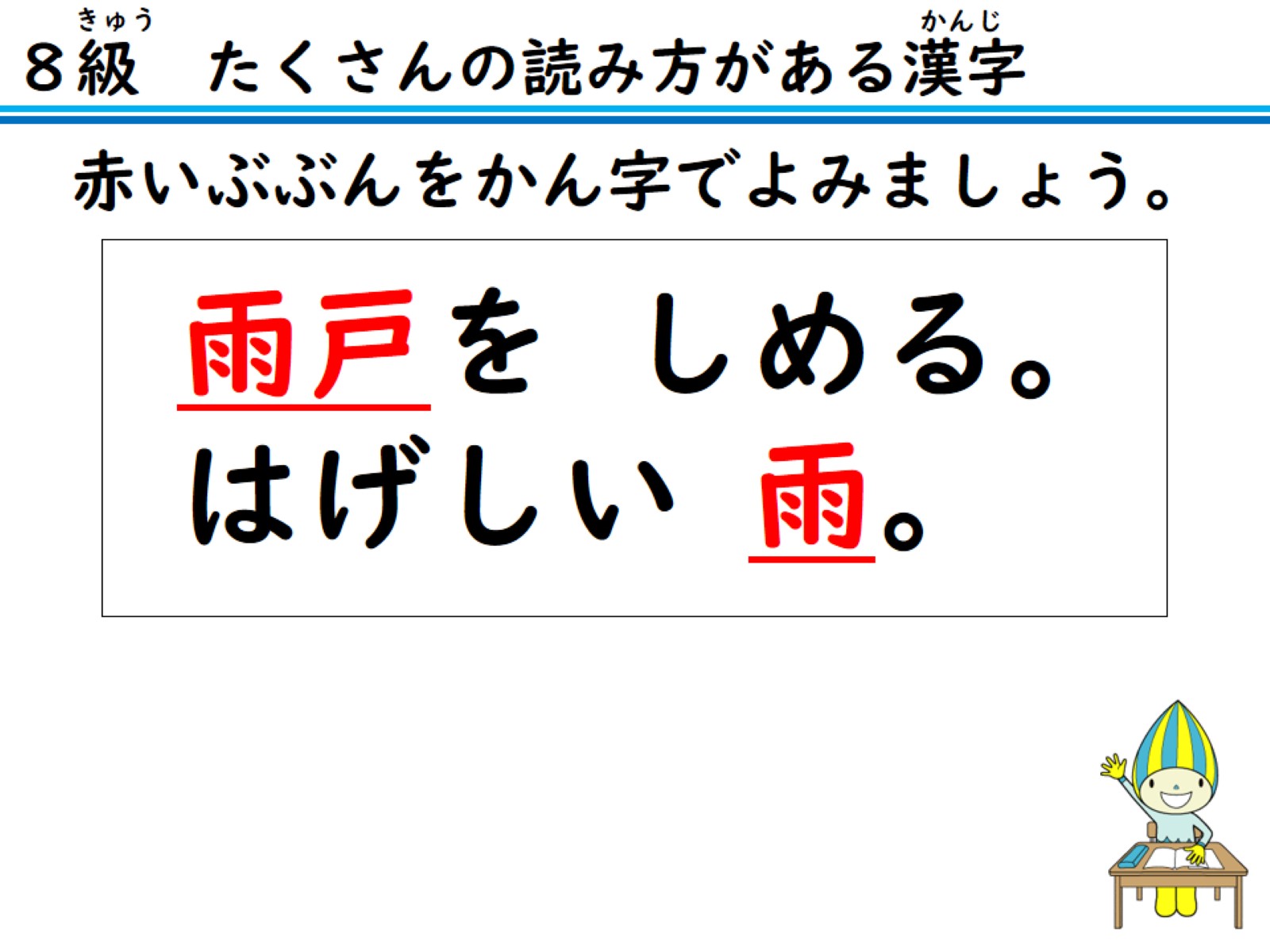 赤いぶぶんをかん字でよみましょう。
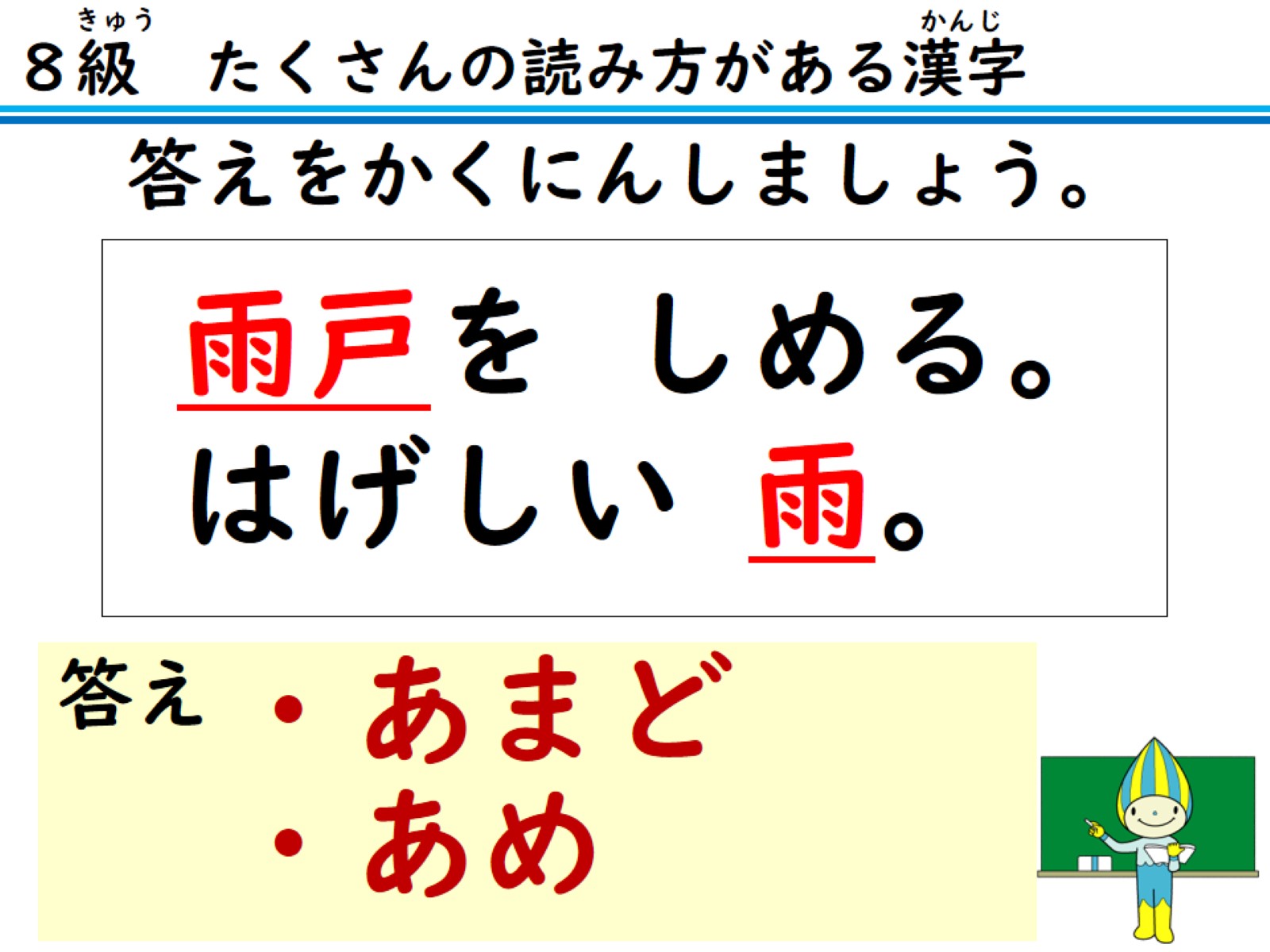 答えをかくにんしましょう。
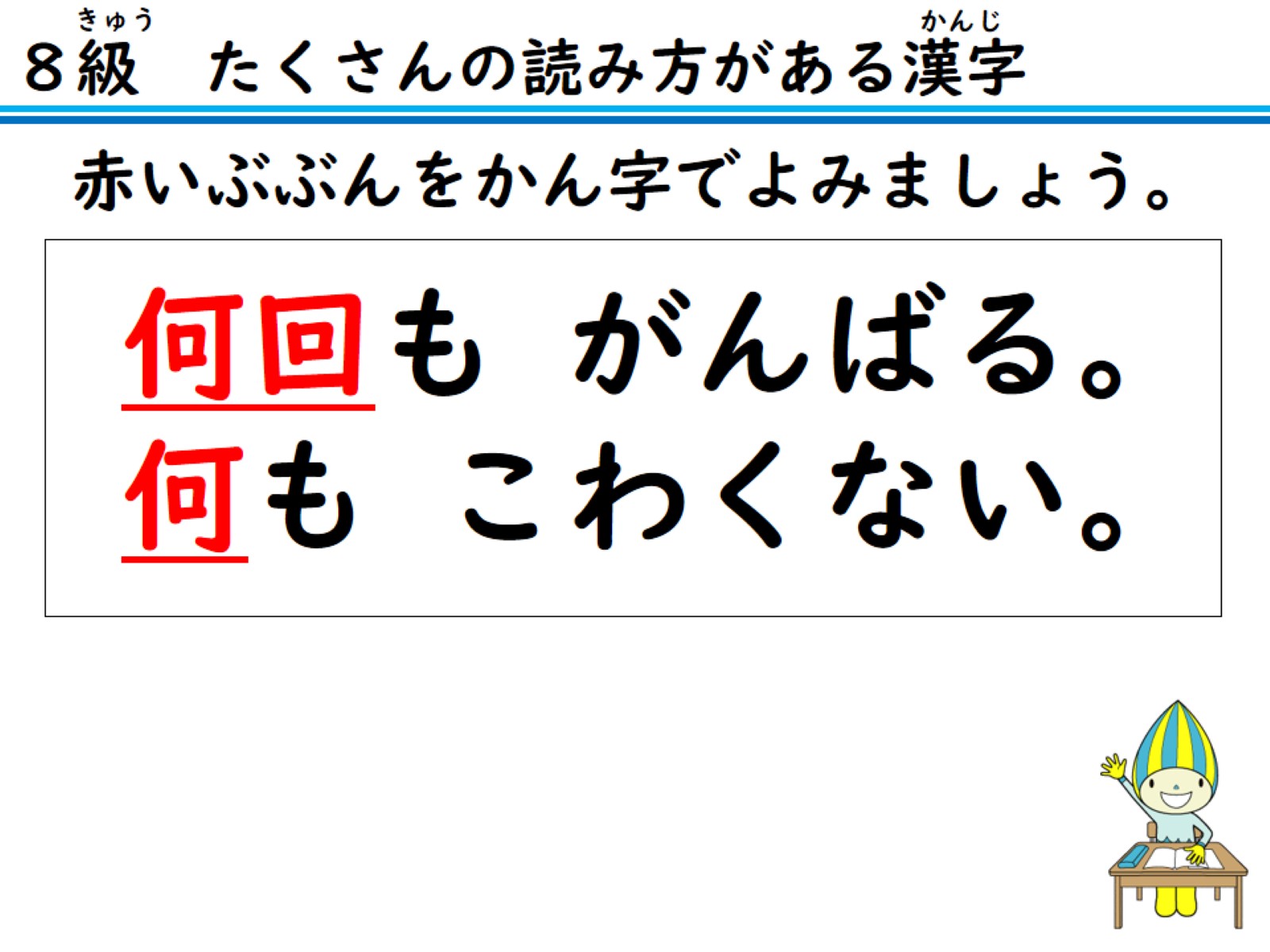 赤いぶぶんをかん字でよみましょう。
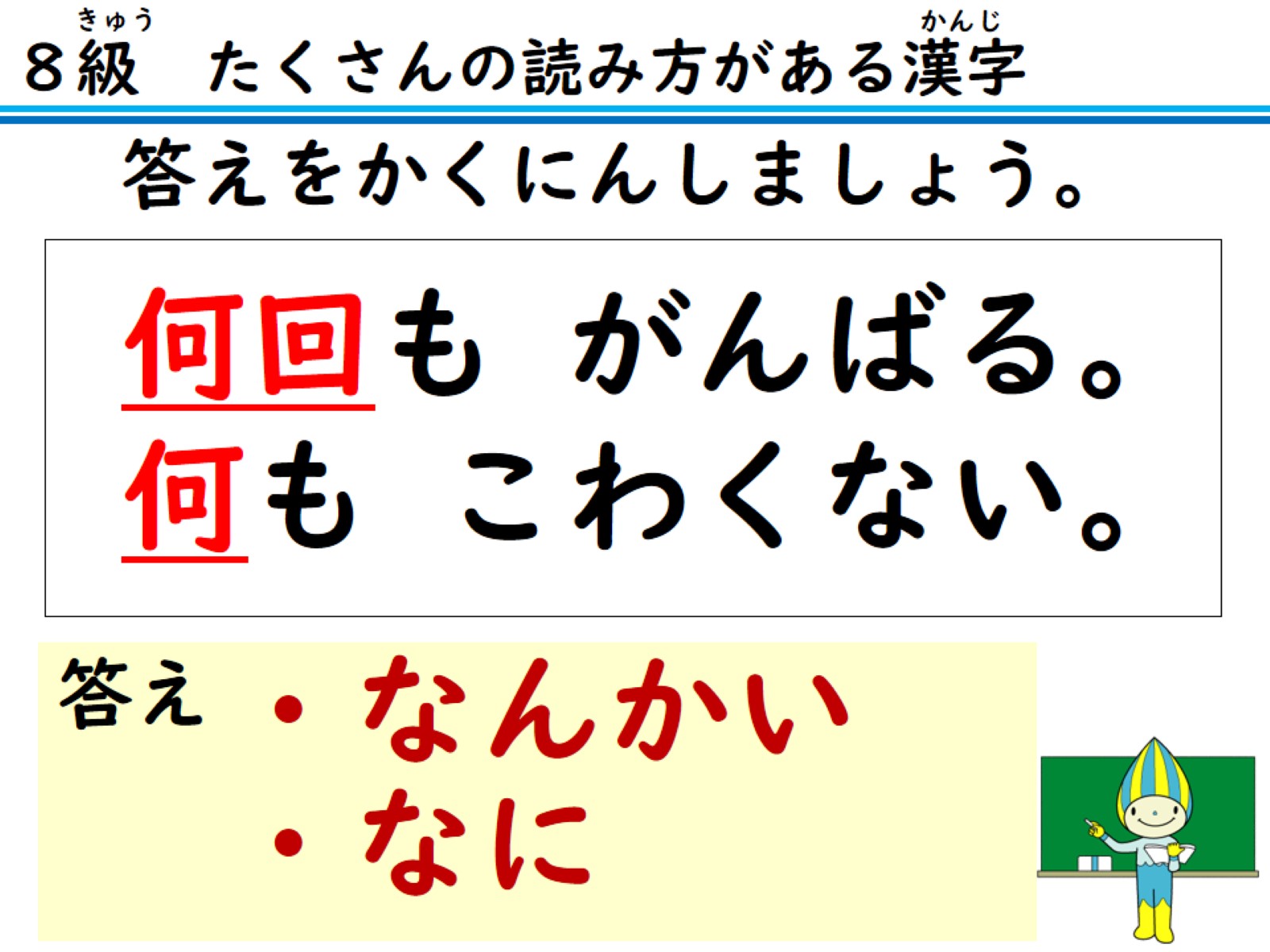 答えをかくにんしましょう。
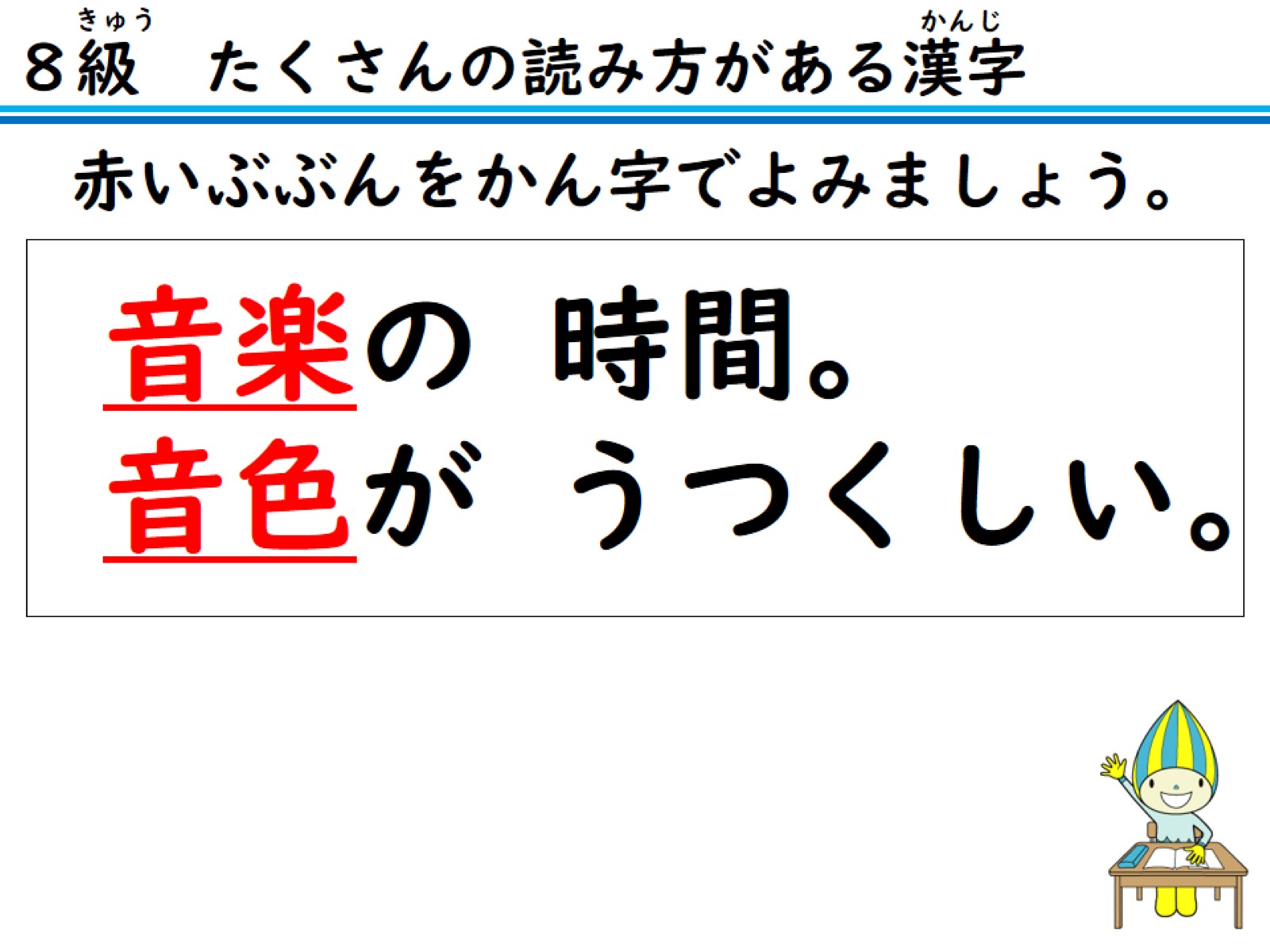 赤いぶぶんをかん字でよみましょう。
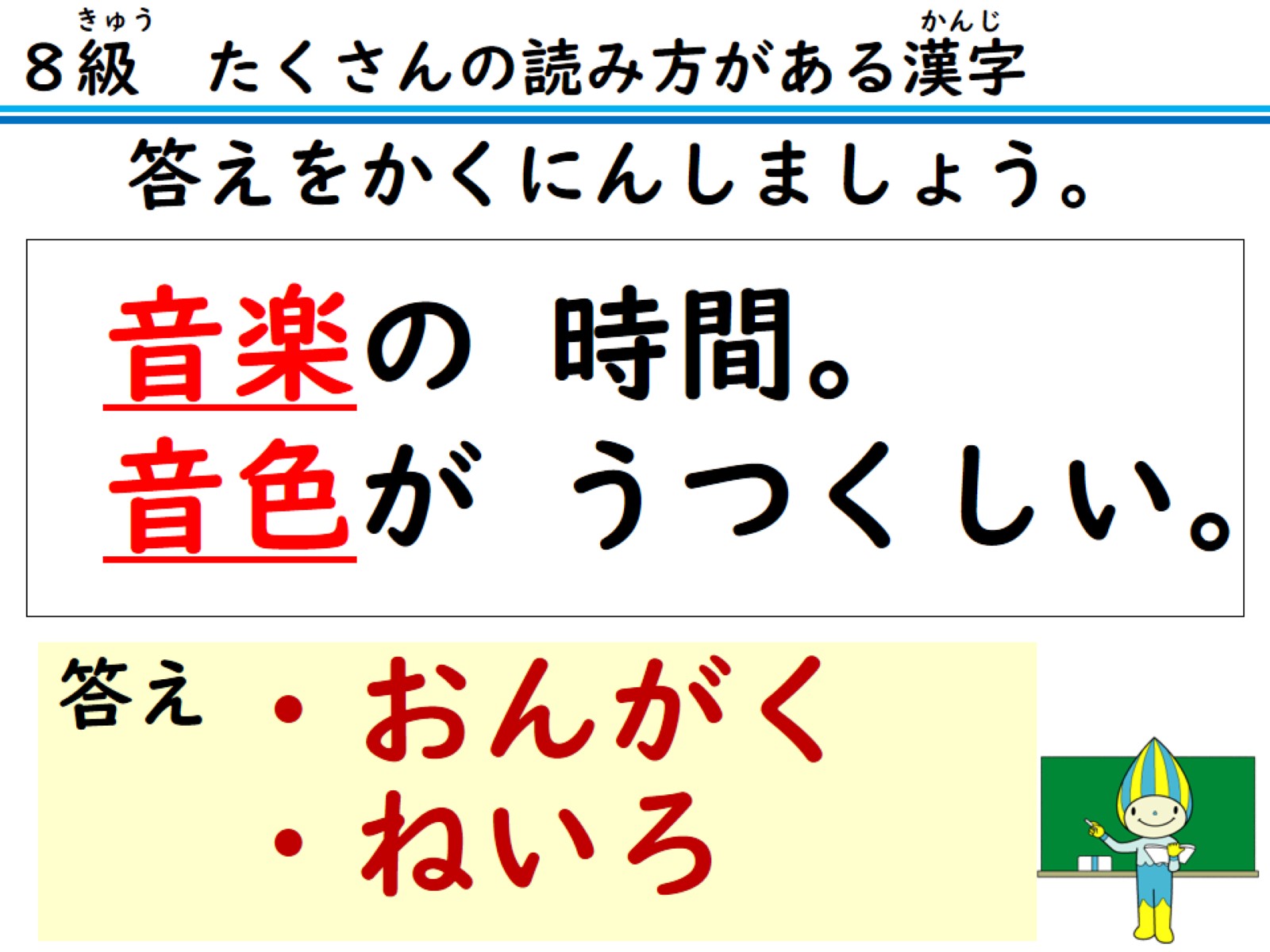 答えをかくにんしましょう。